Solutions and Their BehaviorChapter 11
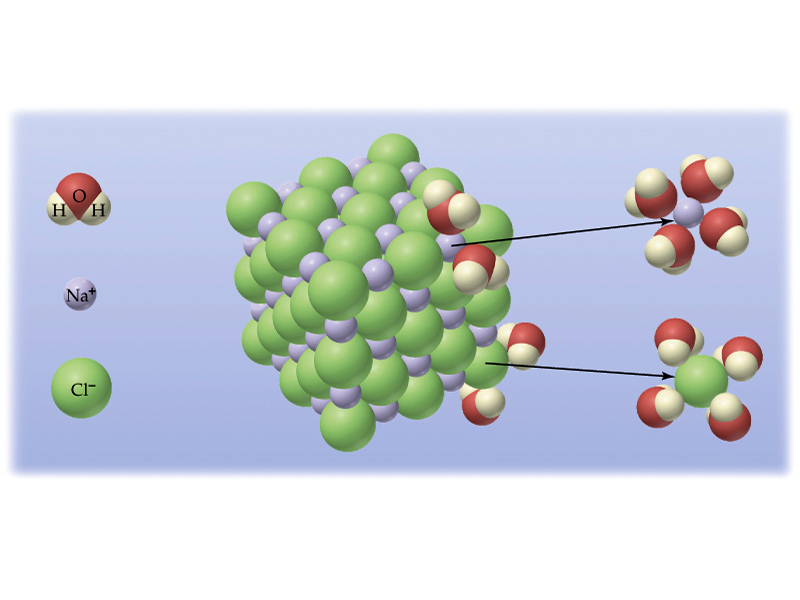 Chemistry 222
Professor Michael Russell
Last update:
4/29/24
MAR
Solution Behavior
Why does a raw egg swell or shrink when placed in different solutions?
MAR
Some Definitions
A solution is a HOMOGENEOUS mixture of 2 or more substances in a single phase. 
Solutions, Colloids and Suspensions are all examples of homogenous mixtures
Solutions most important to chemists
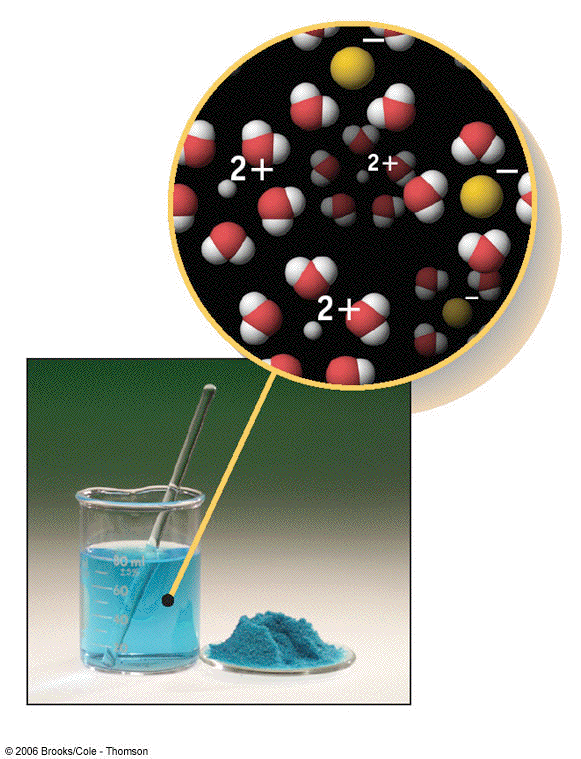 MAR
Some Definitions
A SOLUTION has at least two constituents 
One constituent is usually regarded as the SOLVENT and the others as SOLUTES
So a SOLUTION = SOLUTE + SOLVENT
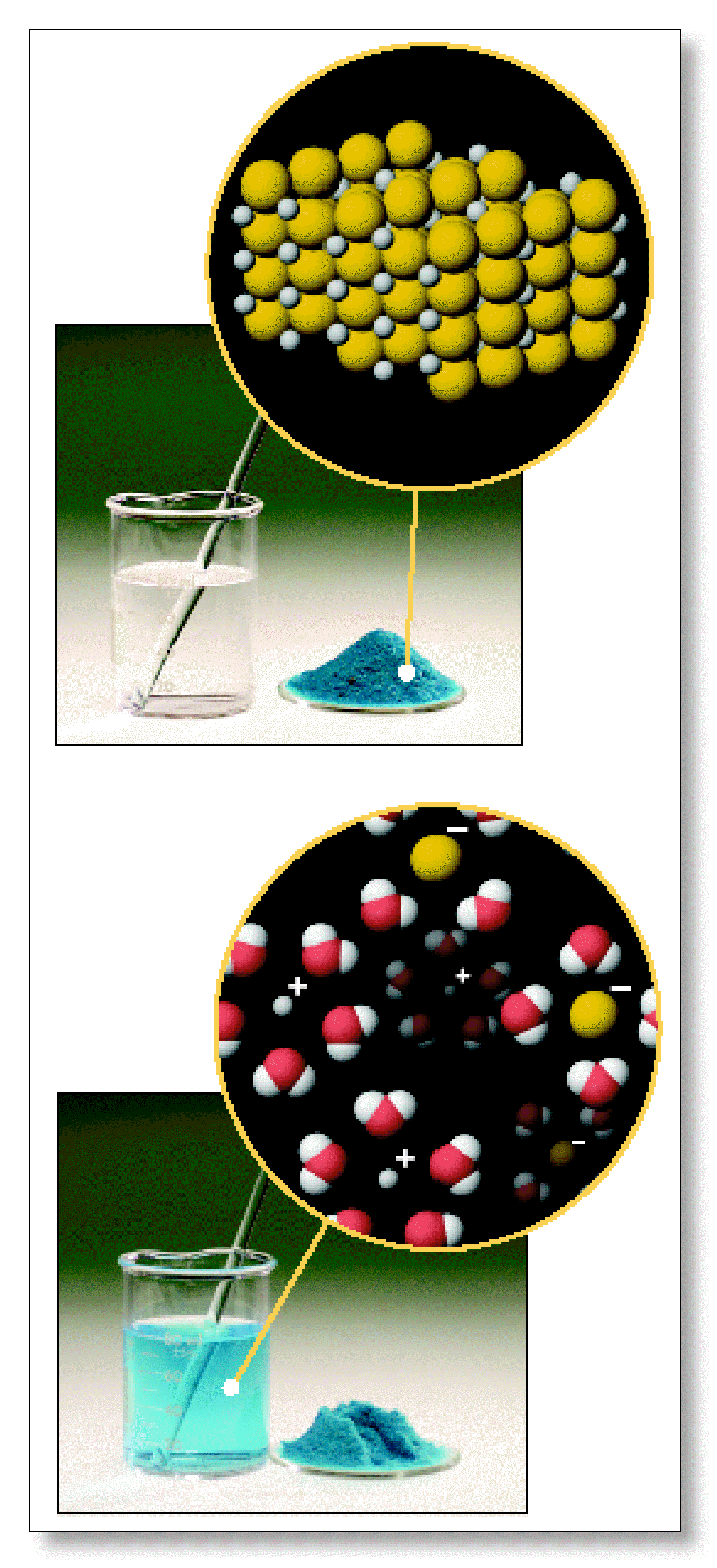 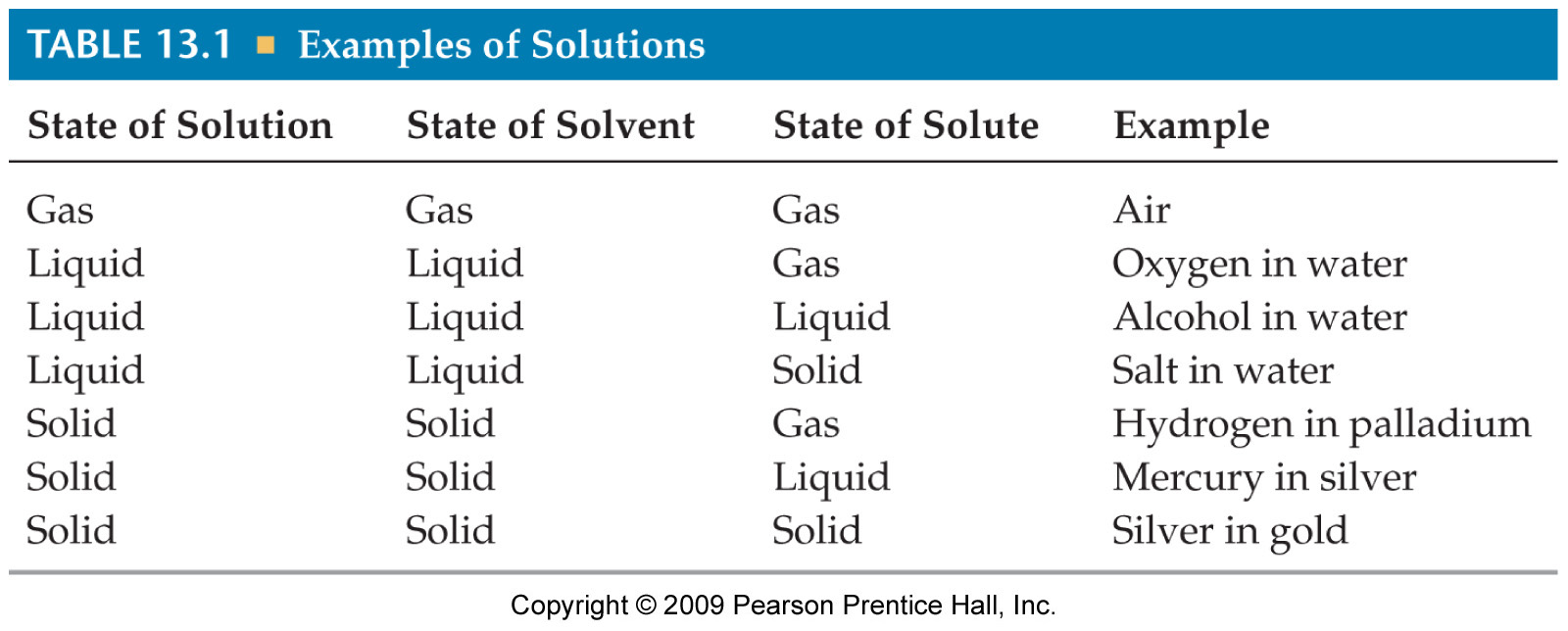 MAR
Definitions
Solutions can be classified as unsaturated or saturated.
A saturated solution contains the maximum quantity of solute that dissolves at that temperature.
MAR
Definitions
SUPERSATURATED SOLUTIONS contain more than is possible and are unstable.
Unstable solutions; crystallization can usually be stimulated by adding a “seed crystal” or scratching the side of the flask.
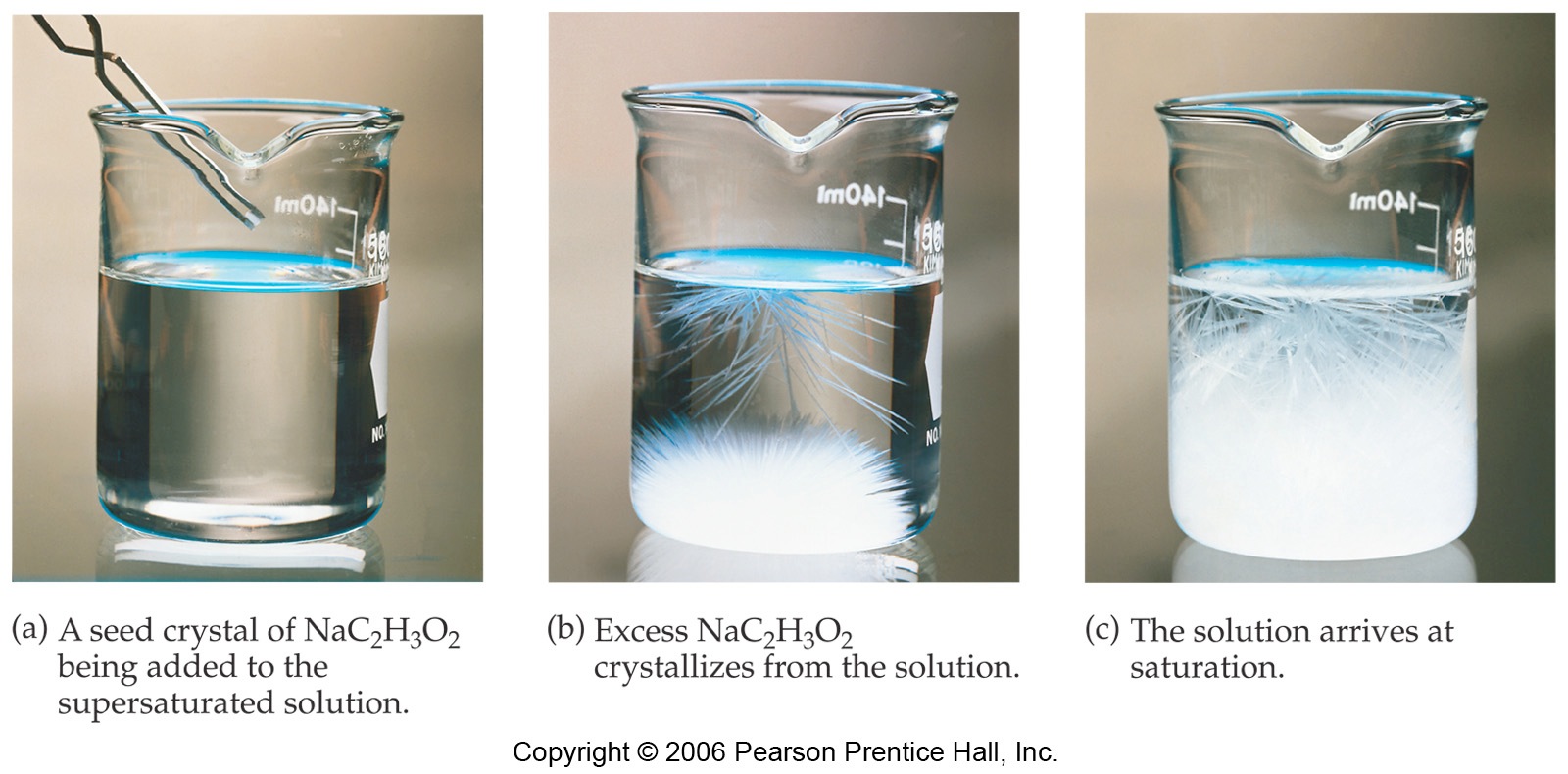 MAR
[Speaker Notes: Also see: http://www.youtube.com/watch?v=aC-KOYQsIvU  Cool video with supersaturated sodium acetate!]
Solution Definitions
Miscible: Two (or more) liquids that are completely soluble in each other
Solubility: A measure of how much solute will dissolve in a solvent at a specific temperature
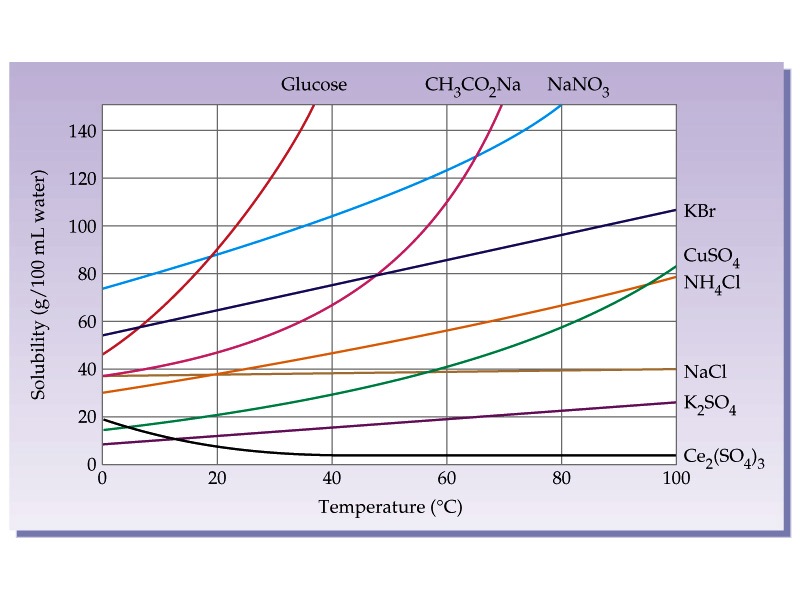 MAR
Factors Affecting Solubility
Chemists use the axiom “like dissolves like"
The closer the intermolecular forces of two phases of matter, the more likely they will dissolve to make a solution
Polar substances tend to dissolve in polar solvents.
Nonpolar substances tend to dissolve in nonpolar solvents.
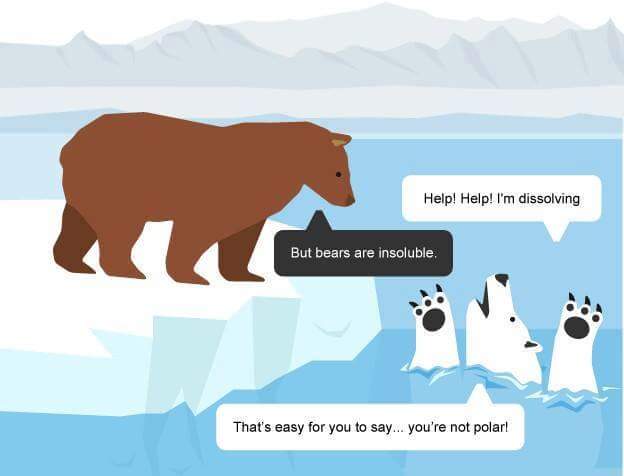 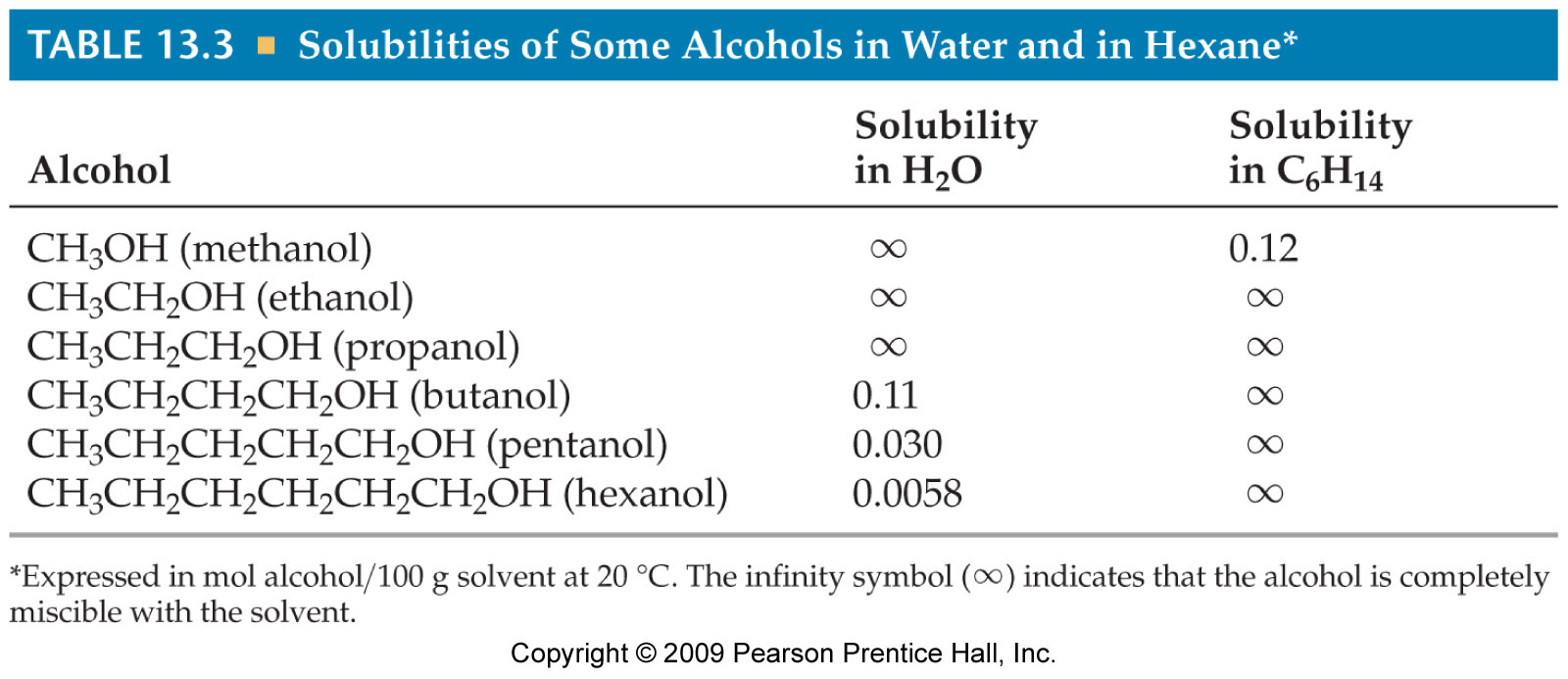 MAR
Factors Affecting Solubility
"Like dissolves like"
Example:  water (polar, H-bonds) dissolves in acetone (polar)
Example:  benzene (ID-ID) dissolves in toluene (ID-ID)
Example:  benzene (ID-ID) does not dissolve very well in water (polar, H-bonds)
See Solubility Handout
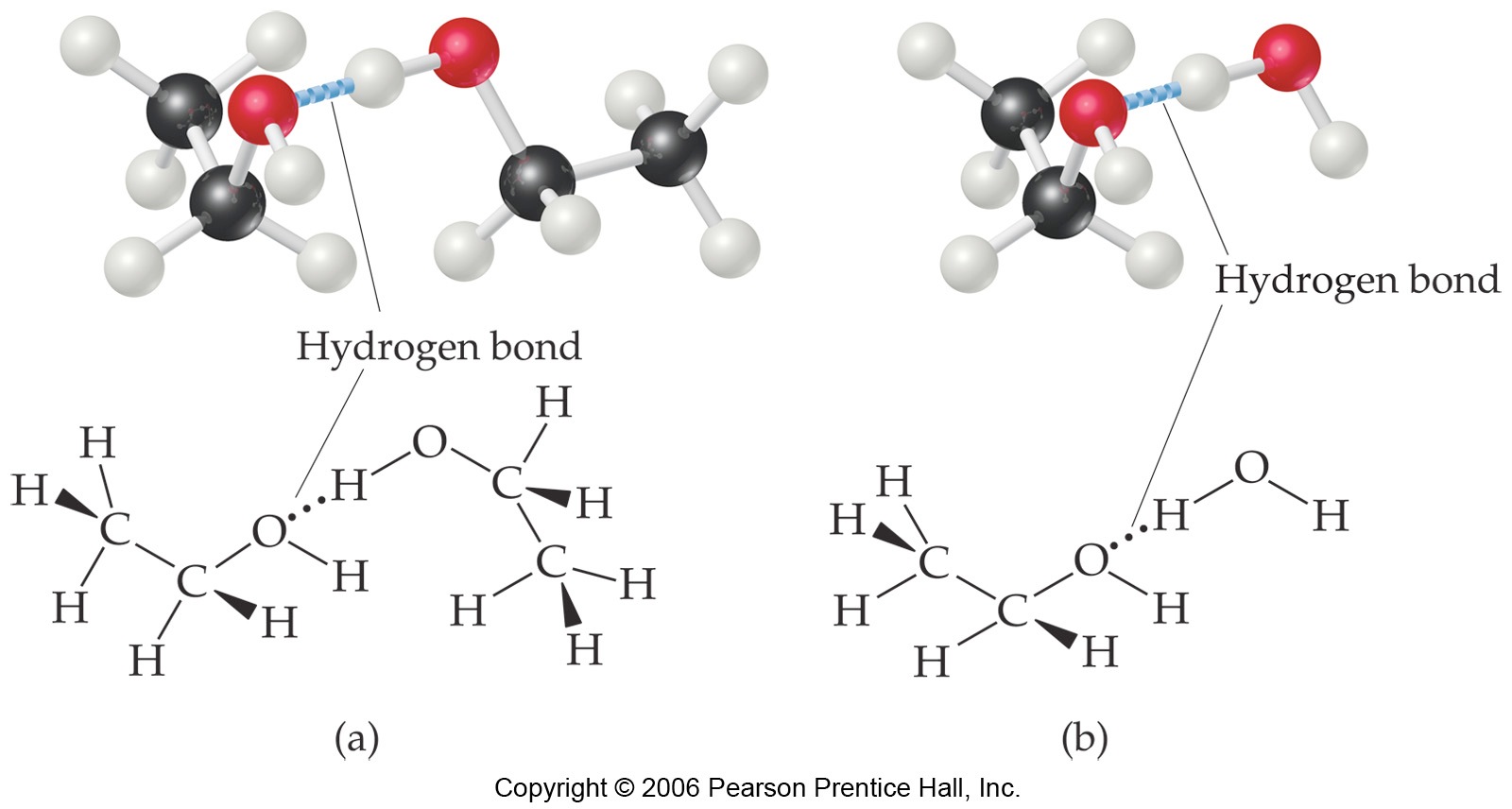 We will discuss solubility more in CH 223
MAR
In which of the following solvents would you expect LiCl to be highly soluble?
      

 H2O(l)
 CCl4(l)
 CS2(l)
 CH3CH2CH2CH3(l)
 C6H6(l)
Enter your response on
your i>Clicker now!
Answer = A,
water
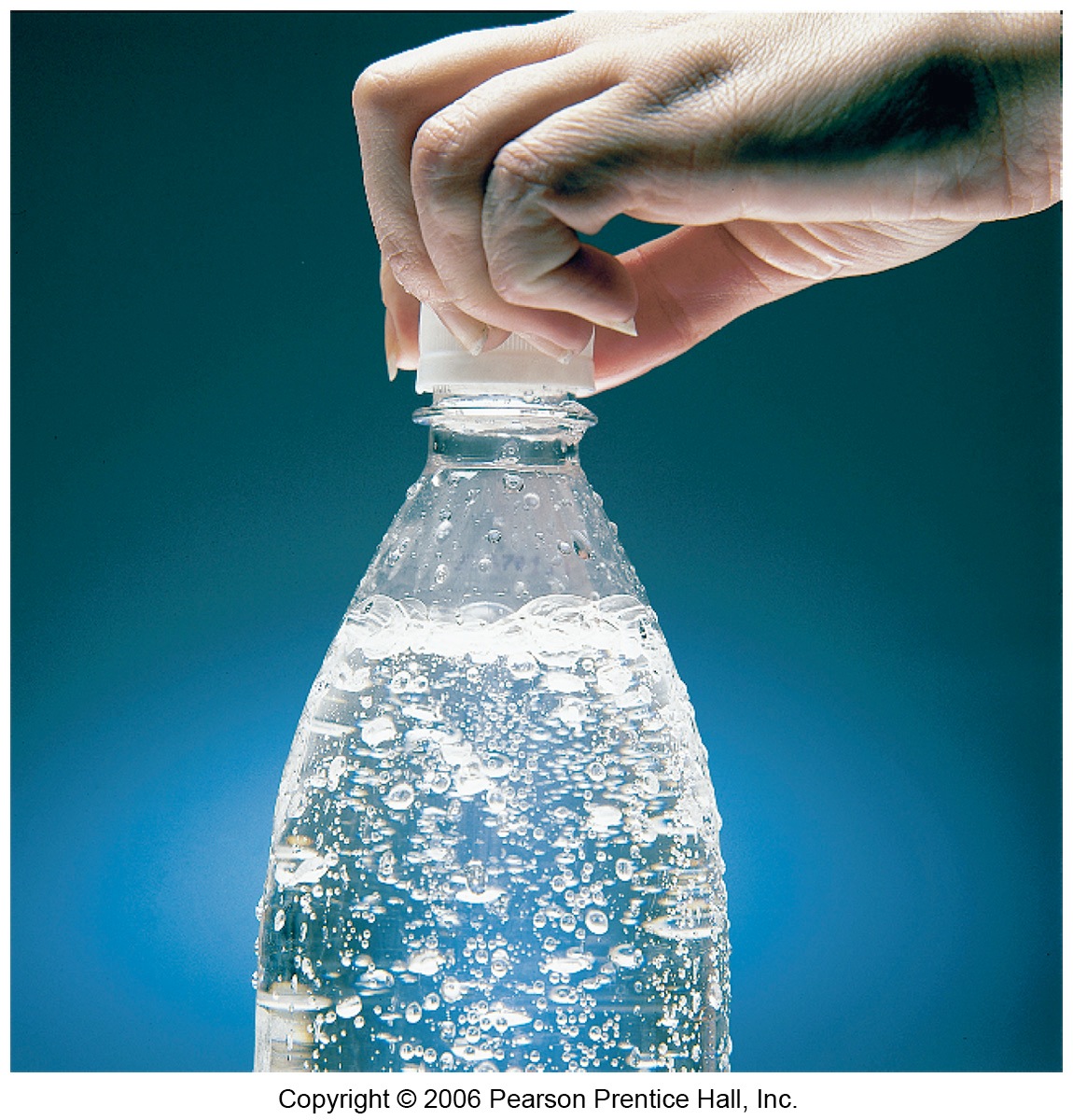 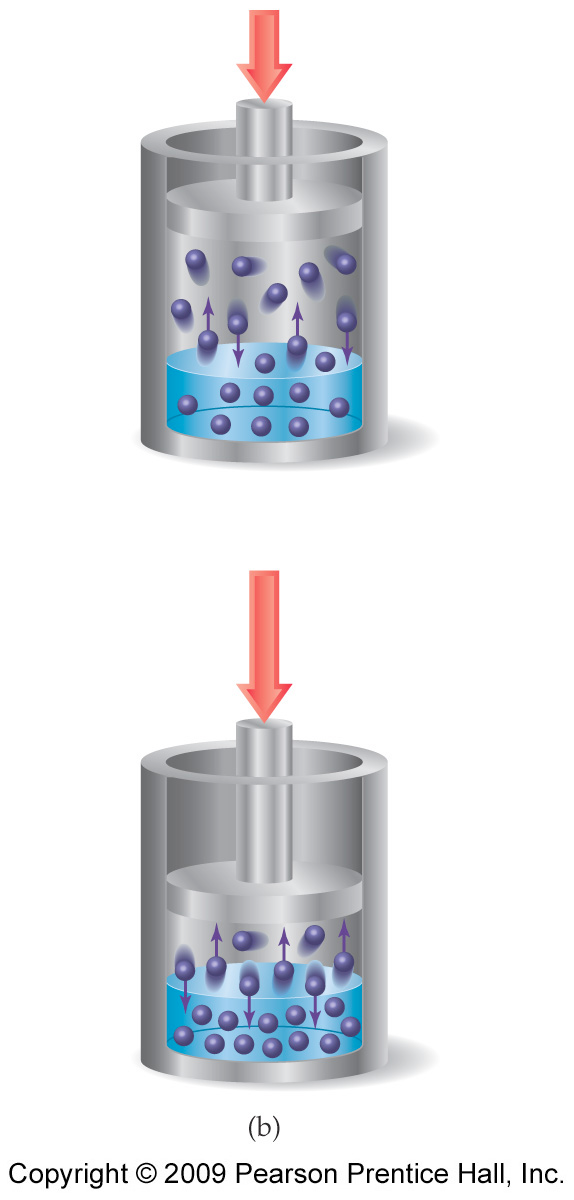 The solubility of liquids and solids does not change appreciably with pressure.
The solubility of a gas in a liquid is directly proportional to its pressure.
Henry's Law: Sg = kPg 
Sg is the solubility of the gas (M)
k is the Henry’s Law constant for that gas in that solvent, and
Pg is the partial pressure of the gas above the liquid.
Henry's Law
MAR
Dissolving Gases & Henry’s Law
Gas solubility (M) = Sg  =  k • Pg
k for O2  =  1.66 x 10-6 M/mm Hg
When Pg drops, solubility drops.
MAR
After a can of Diet Coke is removed from the refrigerator, opened and left to stand awhile, which of the following best describes the changes that cause the soda to “go flat” (i.e. lose its CO2 content)?
      
 lowering the CO2(g) pressure over the solution and raising of temperature
 lowering the CO2(g) pressure over the solution
 lowering the temperature 
 change (increase) in salt content
Enter your response on
your i>Clicker now!
Answer = A,
lowering CO2(g) pressure over the solution and
raising the temperature
Temperature and Solubility
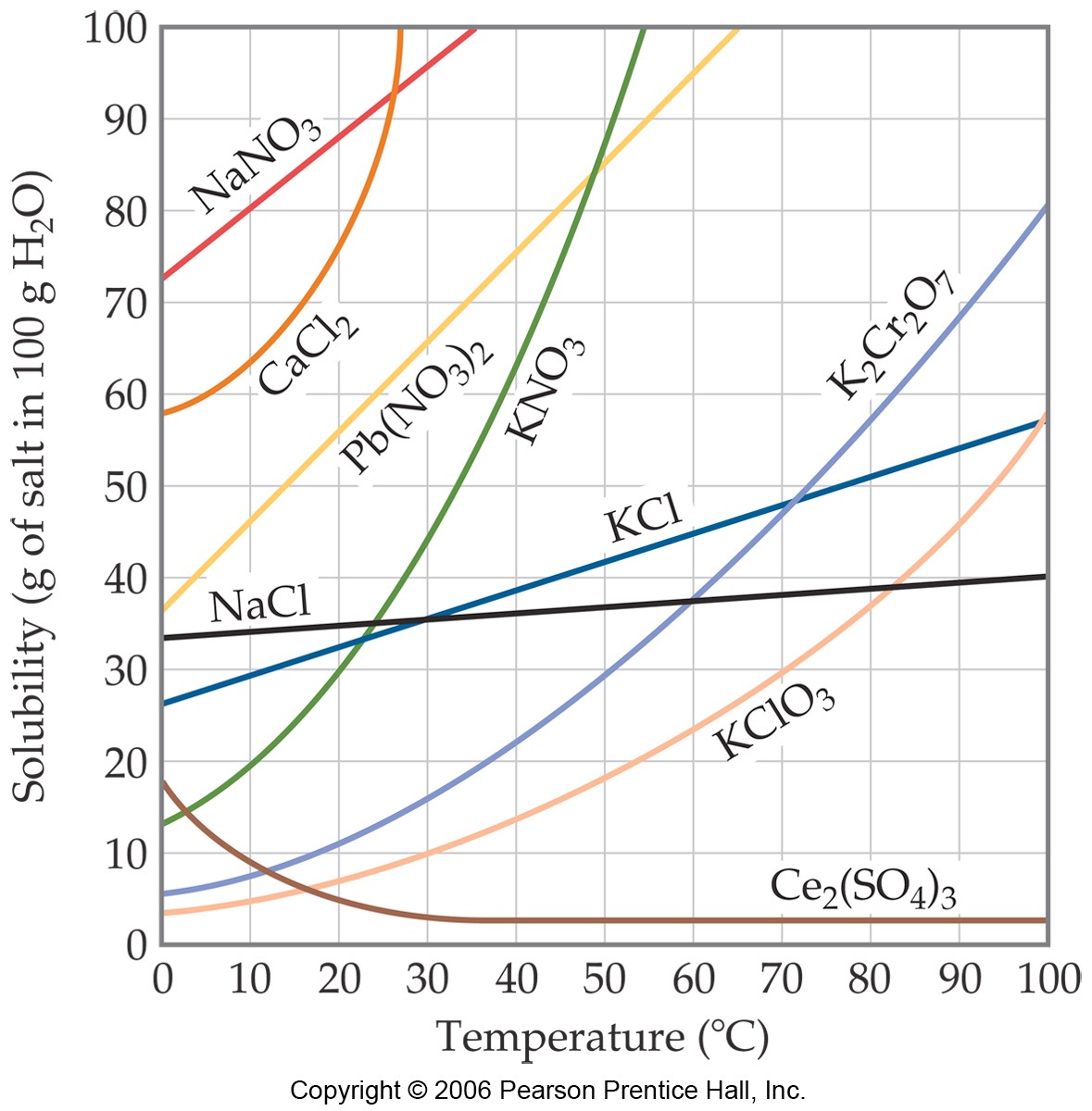 Generally, the solubility of solid solutes in liquid solvents increases with increasing temperature.
MAR
Temperature and Solubility
The opposite is true for gases.
Carbonated soft drinks are more “bubbly” if stored in the refrigerator.
Warm lakes have less O2 dissolved in them than cool lakes.
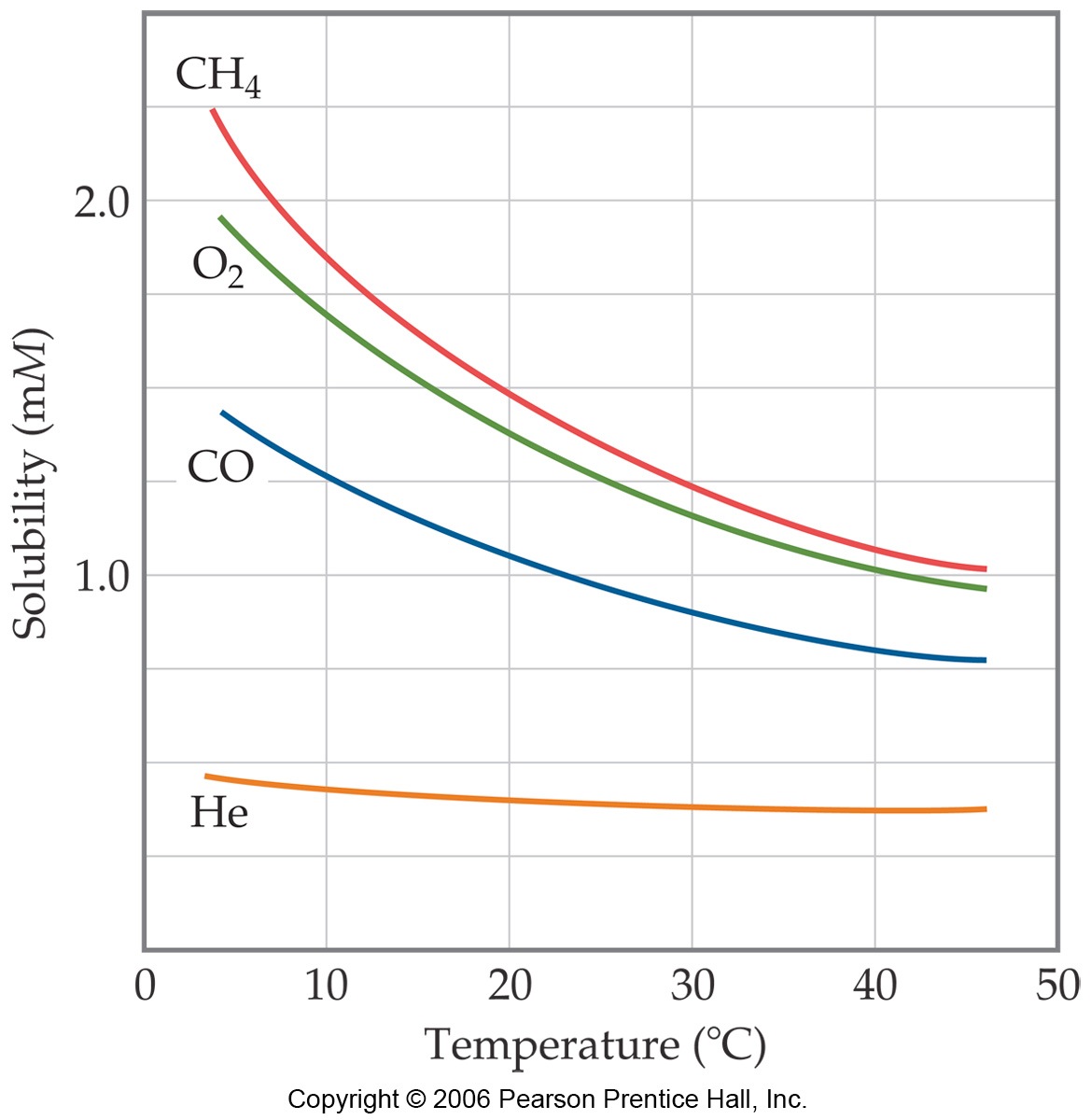 MAR
Colligative Properties
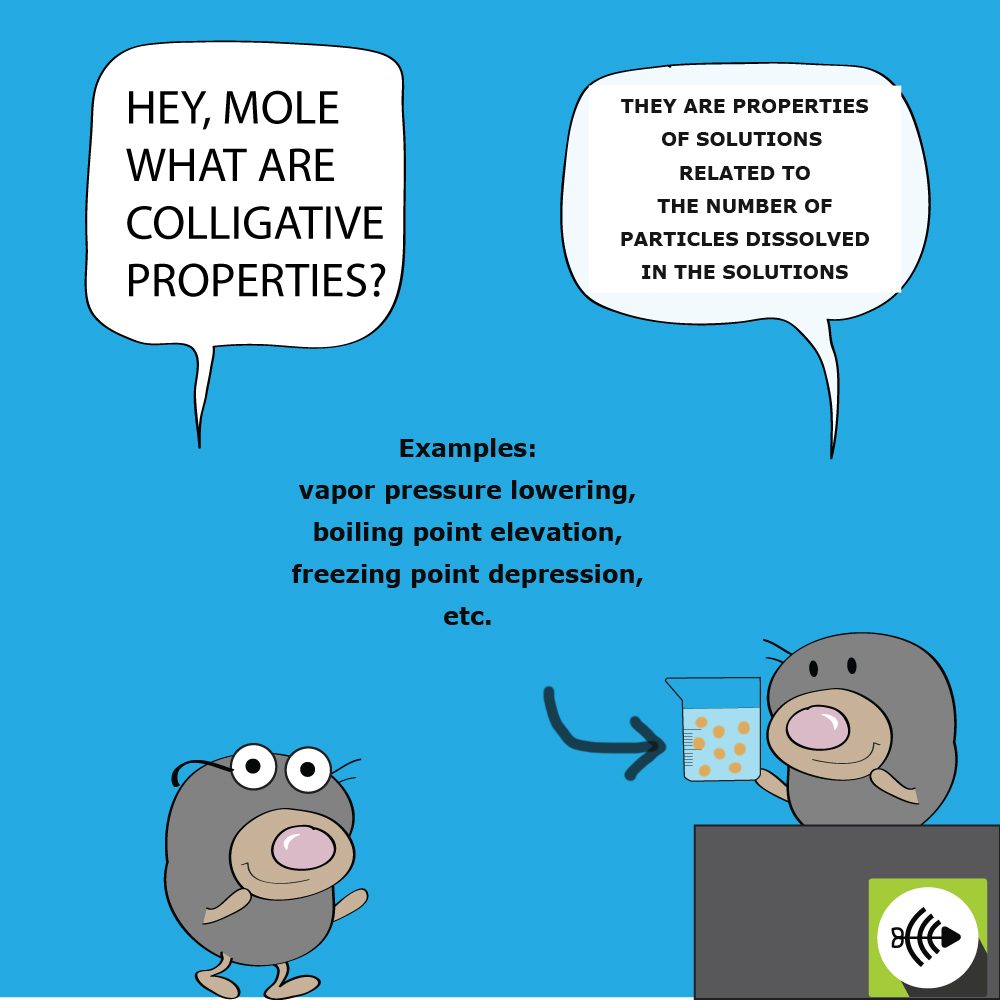 On adding a solute to a solvent,                             the solvent properties are modified.
Vapor pressure 	decreases
Melting point 		decreases
Boiling point 		increases
Osmosis is possible (osmotic pressure)
These changes are called COLLIGATIVE PROPERTIES. 
They depend only on the NUMBER of solute particles relative to solvent particles, not on the KIND of solute particles.  We need new concentration units! (more than molarity, M)
MAR
Concentration Units
MOLE FRACTION, X
For a mixture of A, B, and C
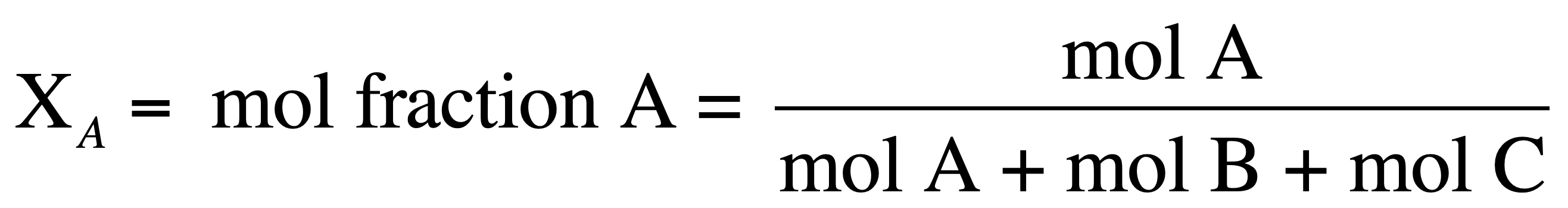 MOLALITY, m
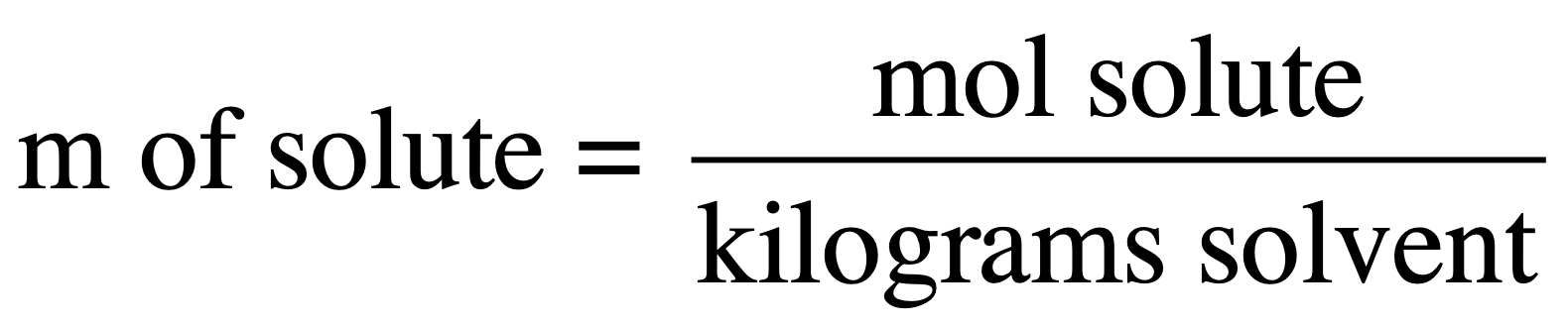 WEIGHT % = grams solute per total g in solution
see Concentration Units Handout
MAR
You dissolve 1.0 mol (60. g) of urea (CO(NH2)2) in 15 mol (270 g) of water.  What is the mole fraction of urea?
      
 1.0
 0.063
 15
 16
 60.
Enter your response on
your i>Clicker now!
Answer = B,
0.063

= 1.0 / (15 + 1.0)
= 0.063
Calculating Concentrations
Dissolve 62.1 g (1.00 mol) of ethylene glycol in 250. g of H2O. Calculate mol fraction, molality, and weight % of glycol.
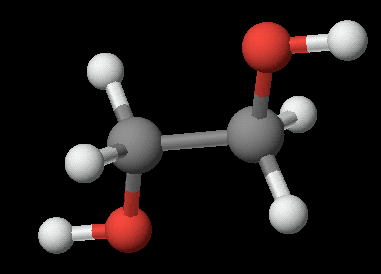 MAR
Calculating Concentrations
Dissolve 62.1 g (1.00 mol) of ethylene glycol in 250. g of H2O. Calculate X, m, and % of glycol.
250. g H2O = 13.9 mol
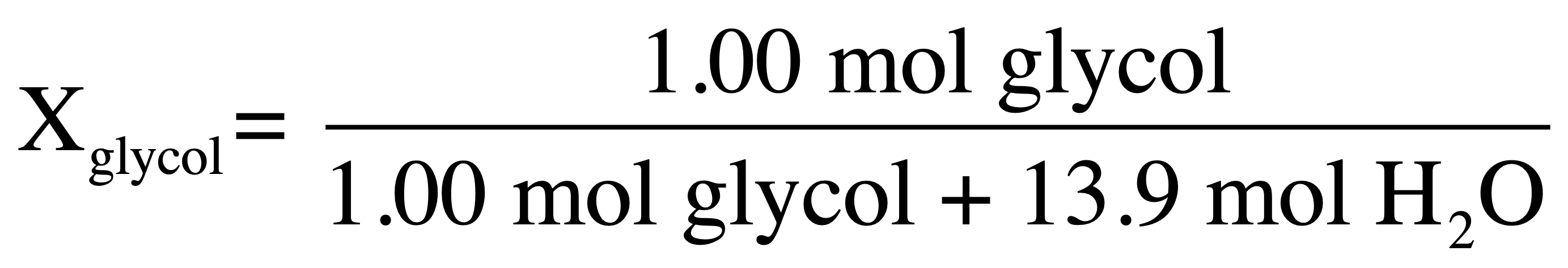 Xglycol = 0.0672
Xwater = 1 - 0.0672 = 0.9328
MAR
Calculating Concentrations
Dissolve 62.1 g (1.00 mol) of ethylene glycol in 250. g of H2O. Calculate X, m, and % of glycol.
Calculate molality
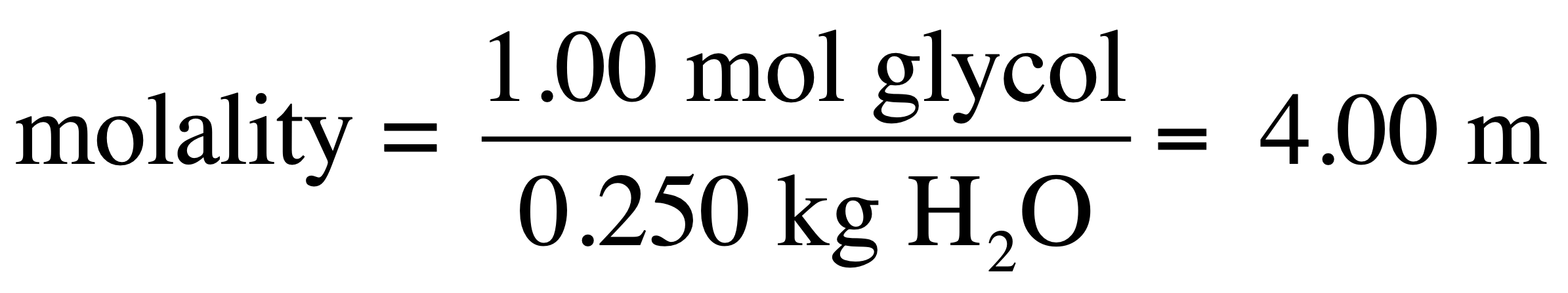 Calculate weight %
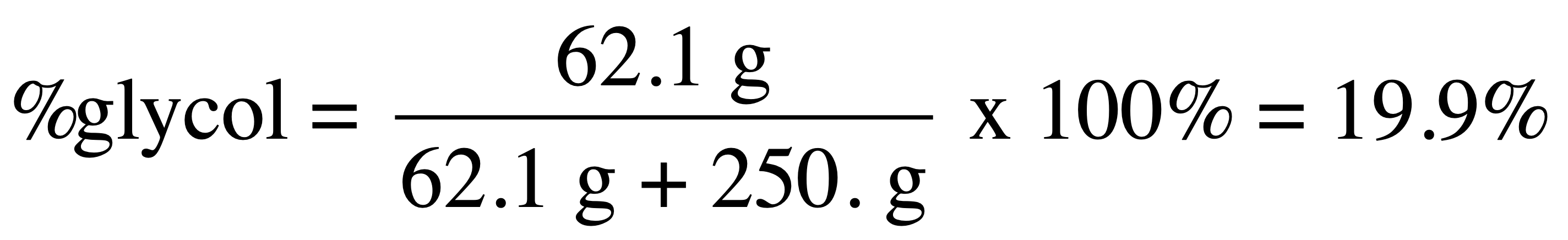 %water = 100% - 19.9% = 80.1%
see Concentration Units Handout
MAR
You dissolve 92.0 grams of CH3CH2OH, ethanol, in 270. g of water. What is the mass percent ethanol in the solution?
      
 92.0%
 270.%
 362%
 16.0%
 25.4%
Enter your response on
your i>Clicker now!
Answer = E,
25.4%

= {92 / (92 + 270)} * 100%
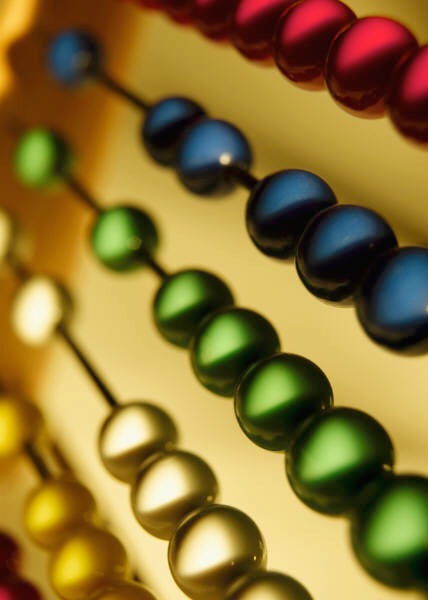 M vs m, χ and wt%
Converting between molality (m), mole fraction (χ) and weight percent (wt%) relatively straightforward
Molarity (M) = mol solute per Liter of solution
Converting from m, χ or wt% to molarity (M) requires solution density in units of g/mL or g/cm3
Recall:  solution = solute + solvent
MAR
M vs m, χ and wt%
Example: Convert a 10.7 m aqueous NaOH solution to χ, wt% and M if the solution density = 1.33 g/cm3.

Solution:
Assume 1 kg solvent and 10.7 mol solute
1 kg water = 1000 g H2O = 55.5 mol H2O
10.7 mol NaOH * 40.0 g mol-1 = 428 g NaOH
MAR
M vs m, χ and wt%
Example: Convert a 10.7 m aqueous NaOH solution to χ, wt% and M if the solution density = 1.33 g/cm3.

χNaOH = 10.7 / (10.7 + 55.5) = 0.162
wt%NaOH = 428 / (1000 + 428) * 100%
wt%NaOH = 30.0%

You do not need the density of the solution to calculate wt% and χ from molality!
MAR
M vs m, χ and wt%
Example: Convert a 10.7 m aqueous NaOH solution to χ, wt% and M if the solution density = 1.33 g/cm3.
If we have 1000 g of solvent (H2O),
then we have 428 g of solute (NaOH) or 
1428 g of solution (NaOH + H2O)

Volume of solution = 1428 g * (cm3 / 1.33 g)
Volume of solution = 1070 mL = 1.07 L
Molarity = 10.7 mol NaOH / 1.07 L solution
Molarity NaOH = 10.0 M
see Concentration Units Handout
MAR
Parts Per Million (ppm)
Expresses very dilute concentrations; used by environmental chemists, biologists, geologists, etc.
1.0 ppm = 1.0 g of a substance in a sample with a total mass of 1.0 million (106) g
Density of water about 1.0 g/mL, units often interconverted
Also parts per thousand (ppt), parts per billion (ppb), etc.
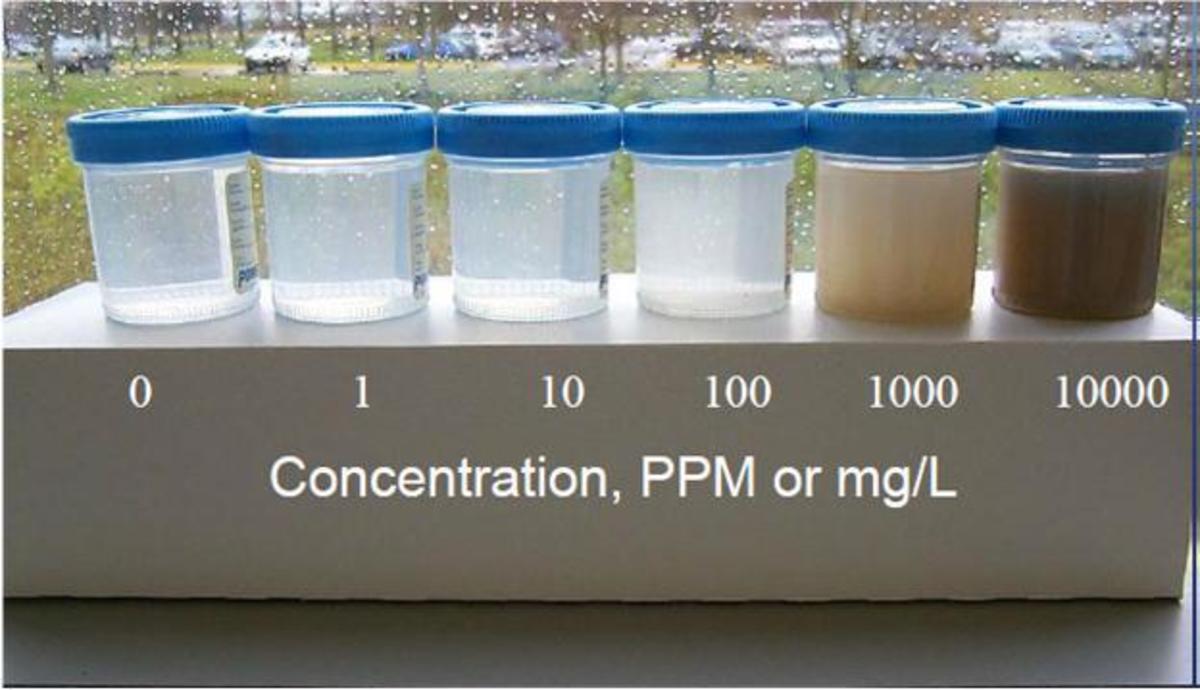 Different than the lab parts per thousand, which is a measure of precision
MAR
Understanding Colligative Properties
To understand colligative properties, study the LIQUID-VAPOR EQUILIBRIUM for a solution.
The right animation assumes a non-volatile solute
MAR
Understanding Colligative Properties
Vapor Pressure of H2O over a solution depends on the number of H2O molecules per solute molecule.
 			Psolvent  proportional to  Xsolvent
 					or
 			Psolvent  =  Xsolvent • Posolvent
Vapor Pressure of solvent over solution = 			(Mol frac solvent)•(VP pure solvent)
RAOULT’S LAW:  The vapor pressure of solvent over a solution is always LOWER than the pure solvent!
MAR
Raoult’s Law
Non-volatile ethylene glycol (62.1 g) is placed in 250. g of water. What is the vapor pressure of water in the solution at 30 oC? (The vapor pressure of pure H2O is 31.8 mm Hg)
Solution
Xglycol = 0.0672	and so Xwater  =  ?
Because Xglycol + Xwater = 1
Xwater = 1.000 - 0.0672 = 0.9328
Pwater  =  Xwater • Powater = (0.9328)(31.8 mm Hg)
Pwater = 29.7 mm Hg
MAR
You dissolve 0.0400 mol of I2 (10.1 g) in 1.96 mol of CCl4 (300 g) at 65 °C. Given that the vapor pressure of pure CCl4 is 504 mm Hg at 65 °C, what is the vapor pressure of the CCl4 over this solution?
      

 504 mm Hg
 514 mm Hg
 494 mm Hg
 10.1 mm Hg
 1.96 mm Hg
Enter your response on
your i>Clicker now!
Answer = C,
494 mm Hg

= (1.96/(1.96+0.0400)) * 504 mm Hg
= 0.980 * 504 mm Hg
= 494 mm Hg
Raoult’s Law
Previous examples assumed a non-volatile solute to calculate vapor pressure.  If solute is volatile, then:
Ptotal  =  XA • PoA + XB • PoB + XC • PoC +...
Example: At 25 ˚C, heptane (Po = 31 torr) and octane (Po = 11 torr) are mixed such that Xheptane = 0.15.  Calculate the total vapor pressure of the system.
Solution: This is a two component system.
		If Xheptane = 0.15, then
		Xoctane = 1 - 0.15 = 0.85
MAR
Raoult’s Law
Problem: At 25 ˚C, heptane (Po = 31 torr) and octane (Po = 11 torr) are mixed such that Xheptane = 0.15 and Xoctane = 0.85.  Calculate the total vapor pressure of the system.
Solution: In a two component system,
Ptotal  =  Xhept • Pohept + Xoct • Pooct 
Ptotal  =  0.15 • 31 torr + 0.85 • 11 torr
Ptotal = 4.7 + 9.4 = 14.1 torr
The total vapor pressure in the mixture is 14.1 torr
MAR
The boiling point of a solution is higher than that of the pure solvent.
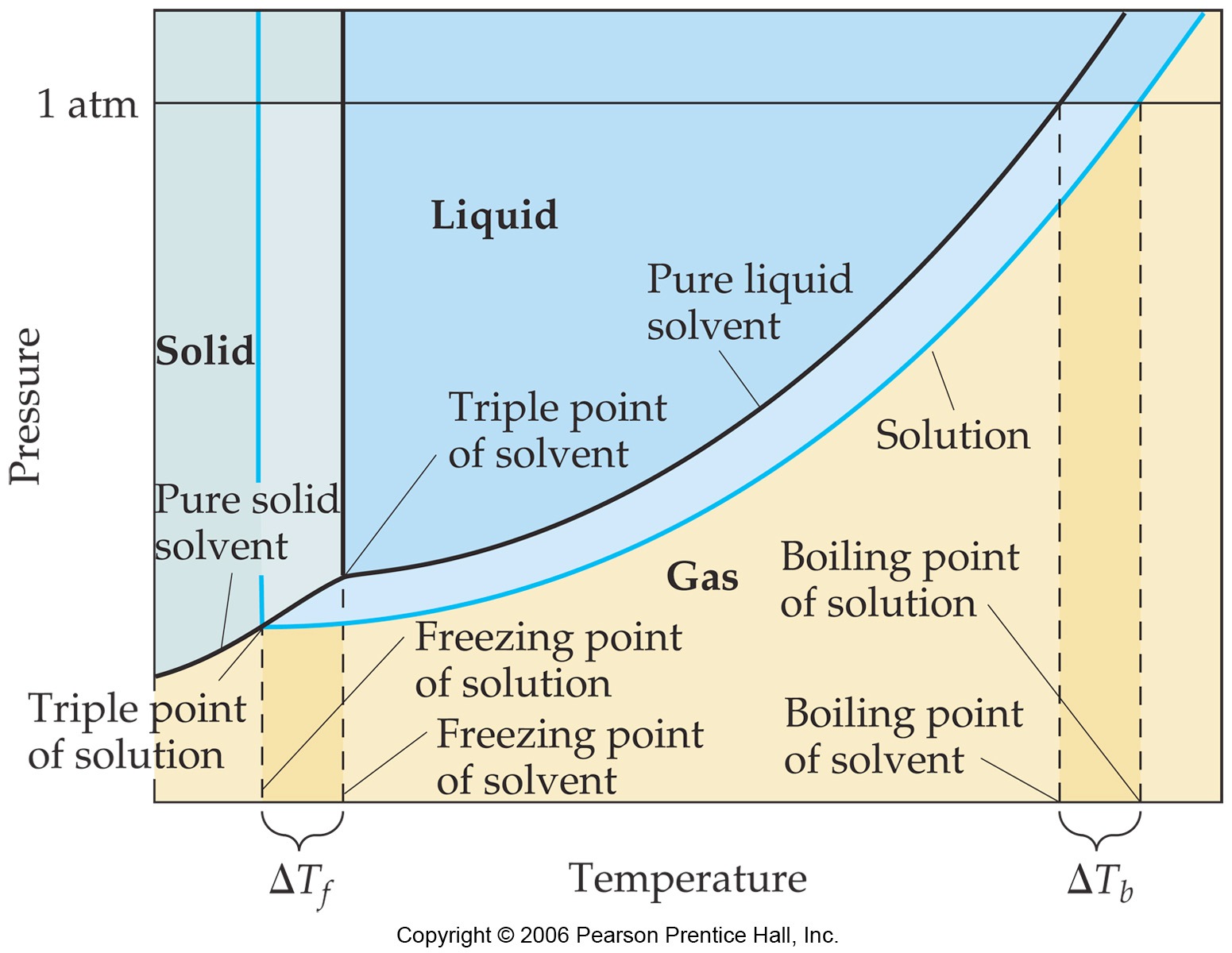 MAR
Elevation of Boiling Point
Elevation in BP  =   ∆TBP  =  KBP • m
(where KBP is characteristic of solvent)
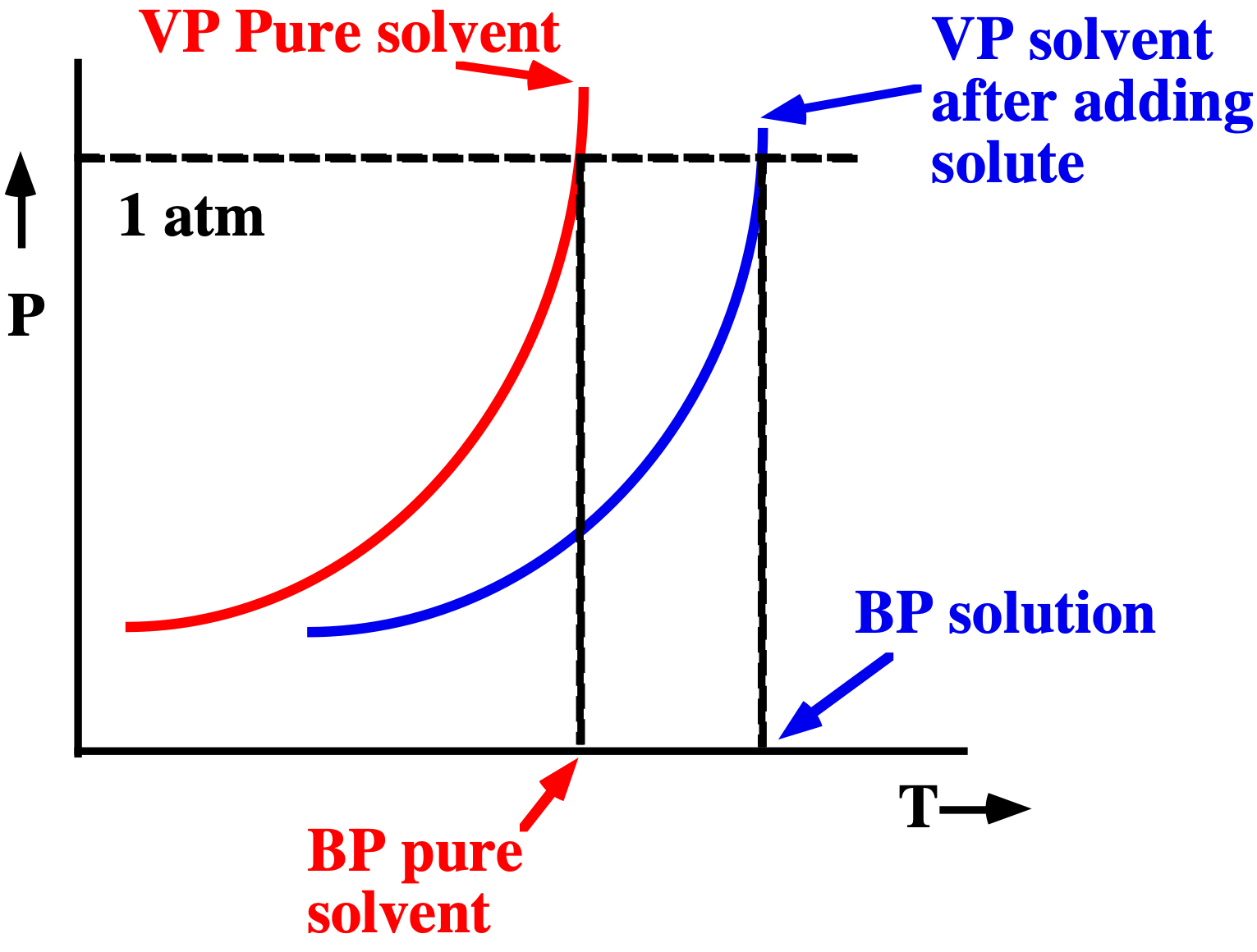 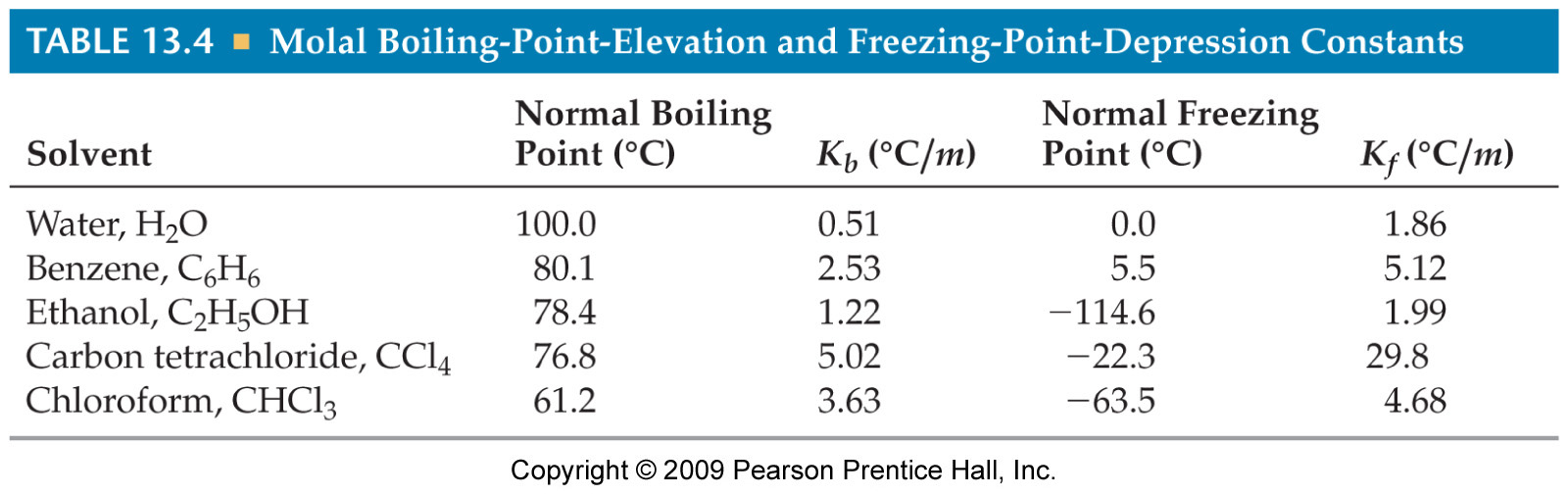 MAR
Change in Boiling Point
Dissolve 62.1 g of glycol (1.00 mol) in 250. g of water. What is the BP of the solution?
KBP = 0.512 oC/molal for water (see Textbook)
Solution
1.	Calculate solution molality = 4.00 m
2.	∆TBP  =  KBP • m
 		∆TBP  =  0.512 oC/molal (4.00 molal)
 		∆TBP  =  2.05 oC
 		BP  =  100.00 + 2.05 = 102.05 oC
MAR
Change in Freezing Point
Ethylene glycol/water 
solution
Pure water
The freezing point of a solution is LOWER than that of the pure solvent.
Notice how the animations incorrectly use "dense" ice!
MAR
The freezing point of a solution is lower than that of the pure solvent.
FP depression  =  ∆TFP  =  KFP • m
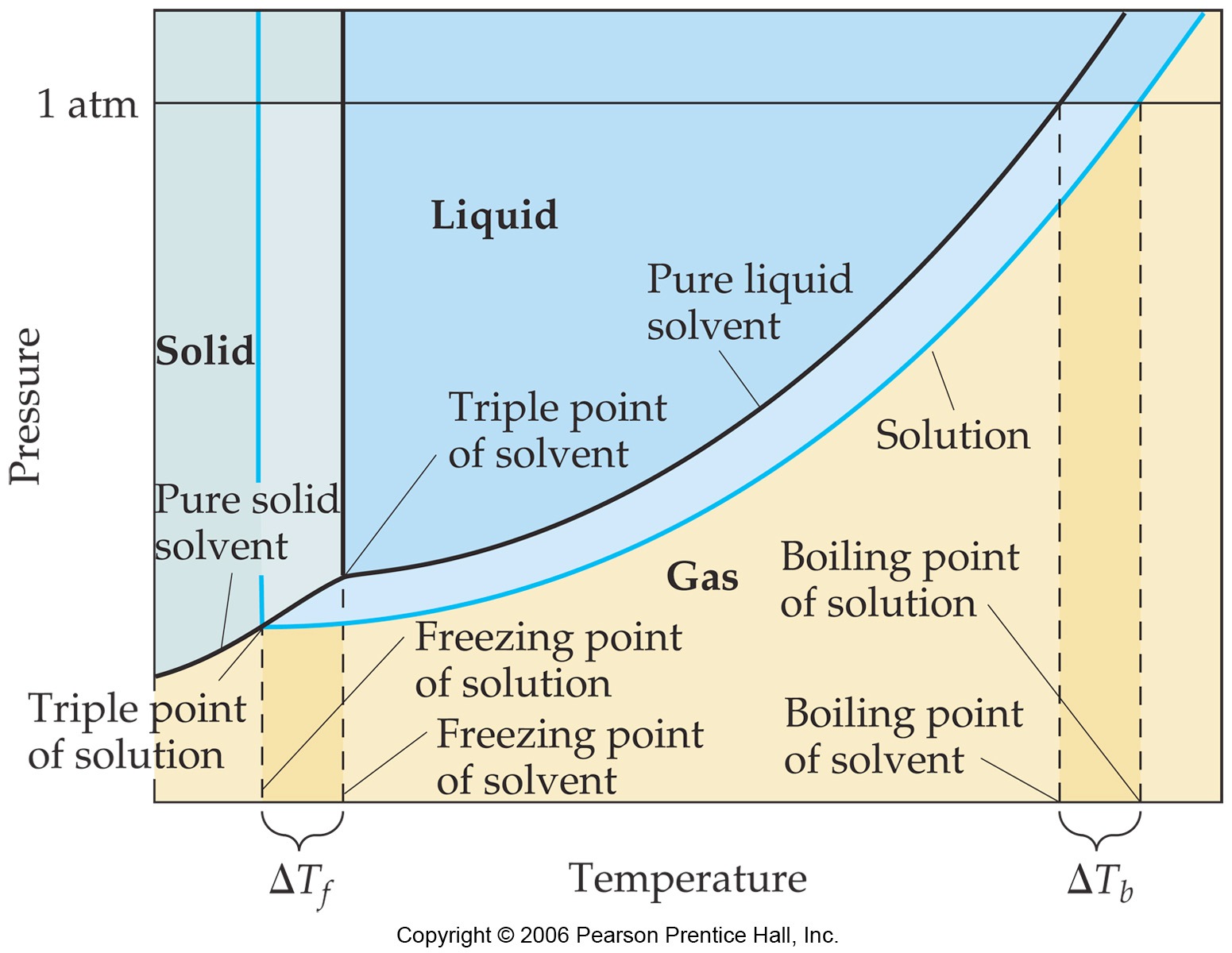 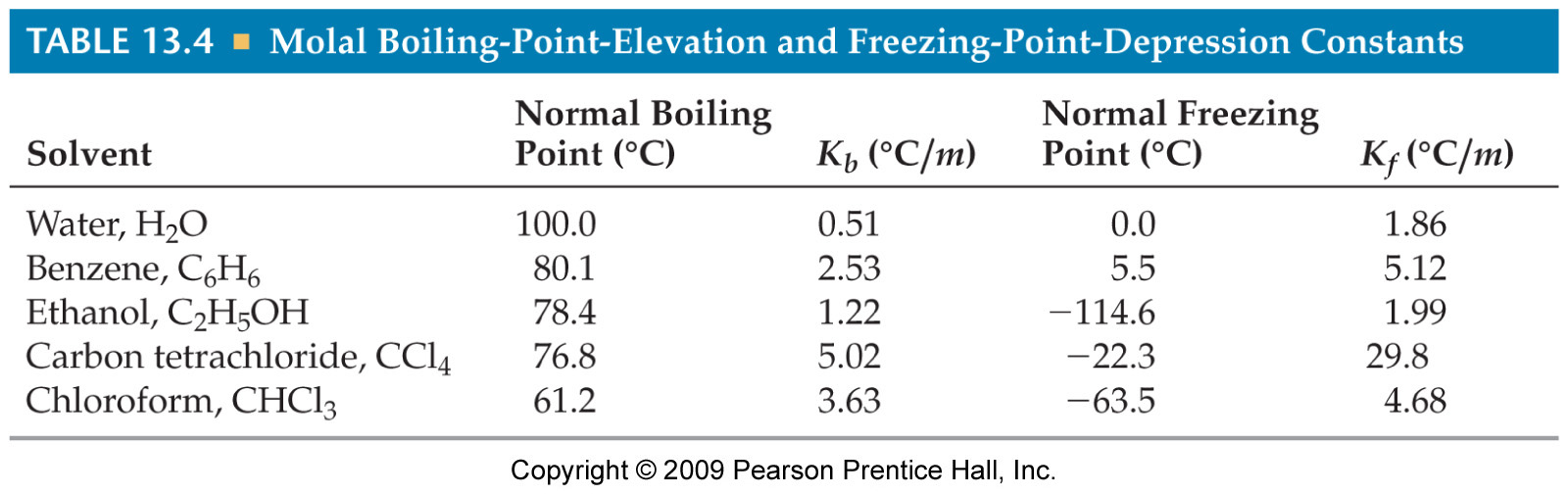 MAR
Freezing Point Depression
Calculate the FP of a 4.00 molal glycol/water solution.
KFP = 1.86 oC/molal (from Textbook)
Solution
∆TFP  =  KFP • m
 		=  (1.86 oC/molal)(4.00 m)
∆TFP =  7.44 oC
So the FP = 0 ˚C - 7.44 ˚C = -7.44 ˚C
Many textbooks use negative KFP values
If using negative KFP, ∆TFP is also negative
Concentration (molality) must be positive!
MAR
Freezing Point Depression of Electrolytes
How much NaCl must be dissolved in 4.00 kg of water to lower FP to -10.00 oC?
Solution
Calculate required molality
 	∆TFP  =  KFP • m
 	(0 - -10.00 oC)  =  (1.86 oC/molal) • m
 	m  =  5.38 molal

Use -10 oC for ∆T if -1.86 oC/m
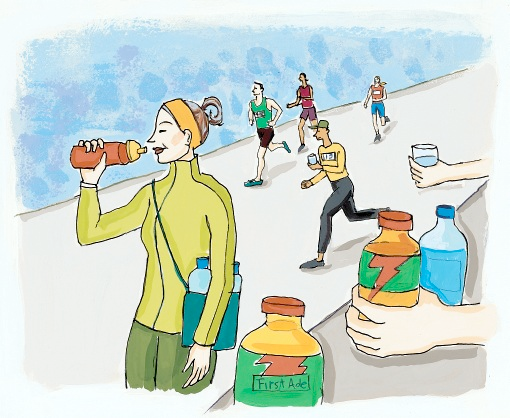 MAR
Freezing Point Depression of Electrolytes
How much NaCl must be dissolved in 4.00 kg of water to lower FP to -10.00 oC?
Solution
Concentration required = 5.38 molal
This means we need 5.38 mol of dissolved particles per kg of solvent. 
Recognize that m represents the total concentration of all dissolved particles.
Recall that 1 mol NaCl(aq)  			            	  --> 1 mol Na+(aq) + 1 mol Cl-(aq)... or: 2 mol of particles per 1 mol of ionic solute!
MAR
Freezing Point Depression of Electrolytes
How much NaCl must be dissolved in 4.00 kg of water to lower FP to -10.00 oC?
Solution
Concentration required = 5.38 molal
We need 5.38 mol of dissolved particles per kg of solvent. 
 		NaCl(aq) -->  Na+(aq) +  Cl-(aq)
2 particles per mol NaCl!

To get 5.38 mol/kg of particles we need
  5.38 mol / 2  =  2.69 mol NaCl / kg
2.69 mol NaCl / kg  --->  157 g NaCl / kg
(157 g NaCl / kg)•(4.00 kg)  =  629 g NaCl
MAR
Boiling Point Elevation and Freezing Point Depression
∆T  =  k • m • i
A generally useful equation 
i = van’t Hoff factor = number of particles produced per formula unit.
Compound		Theoretical Value of i
glycol				1
NaCl					2
CaCl2				3
We will use the theoretical value of i in CH 222
MAR
Which aqueous solution is expected to have the higher boiling point?
      
 0.10 m NaCl
 0.15 m sugar 
pure water will have a higher boiling point than either solution
Enter your response on
your i>Clicker now!
Answer = A,
0.1 m NaCl

i = 2, twice the boiling point elevation
of i = 1 sugar
[Speaker Notes: Called "Limiting value" in the Brown text]
Colligative Properties and Molar Mass
Can use colligative properties to find molar mass of solute
Molar mass = grams solute / moles solute
Example:  Find the molar mass of azulene if 0.640 g are dissolved in 99.0 g of benzene (kb = 2.53 ˚C/m), and the observed boiling point is 80.230 ˚C.    (normal bp = 80.100 ˚C)

Solution:
∆T = (80.230 - 80.100) = 0.130 ˚C
m = ∆T/kb = 0.130 ˚C/2.53 ˚C/m = 5.14*10-2 mol / kg
0.0990 kg * 5.14*10-2 mol / kg solvent = 5.05*10-3 mol
Molar mass = grams solute / moles solute 
Molar mass = 0.640 g / 5.05*10-3 moles = 127 g mol-1
MM = (grams solute * k)/(ΔT*kg solvent)
useful for both bp and fp calculations
MAR
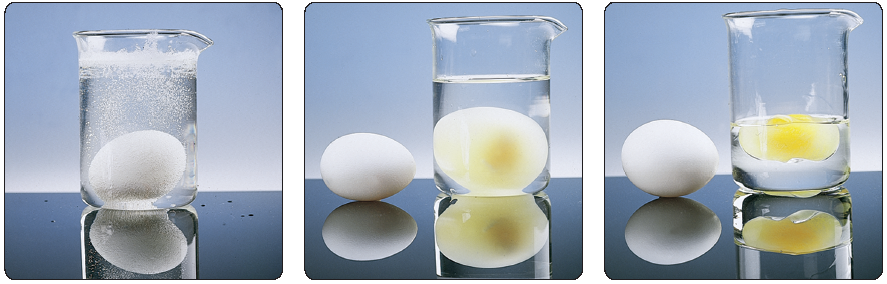 Dissolving the shell in vinegar
Egg in pure water
Egg in corn syrup
Osmosis
MAR
Osmosis
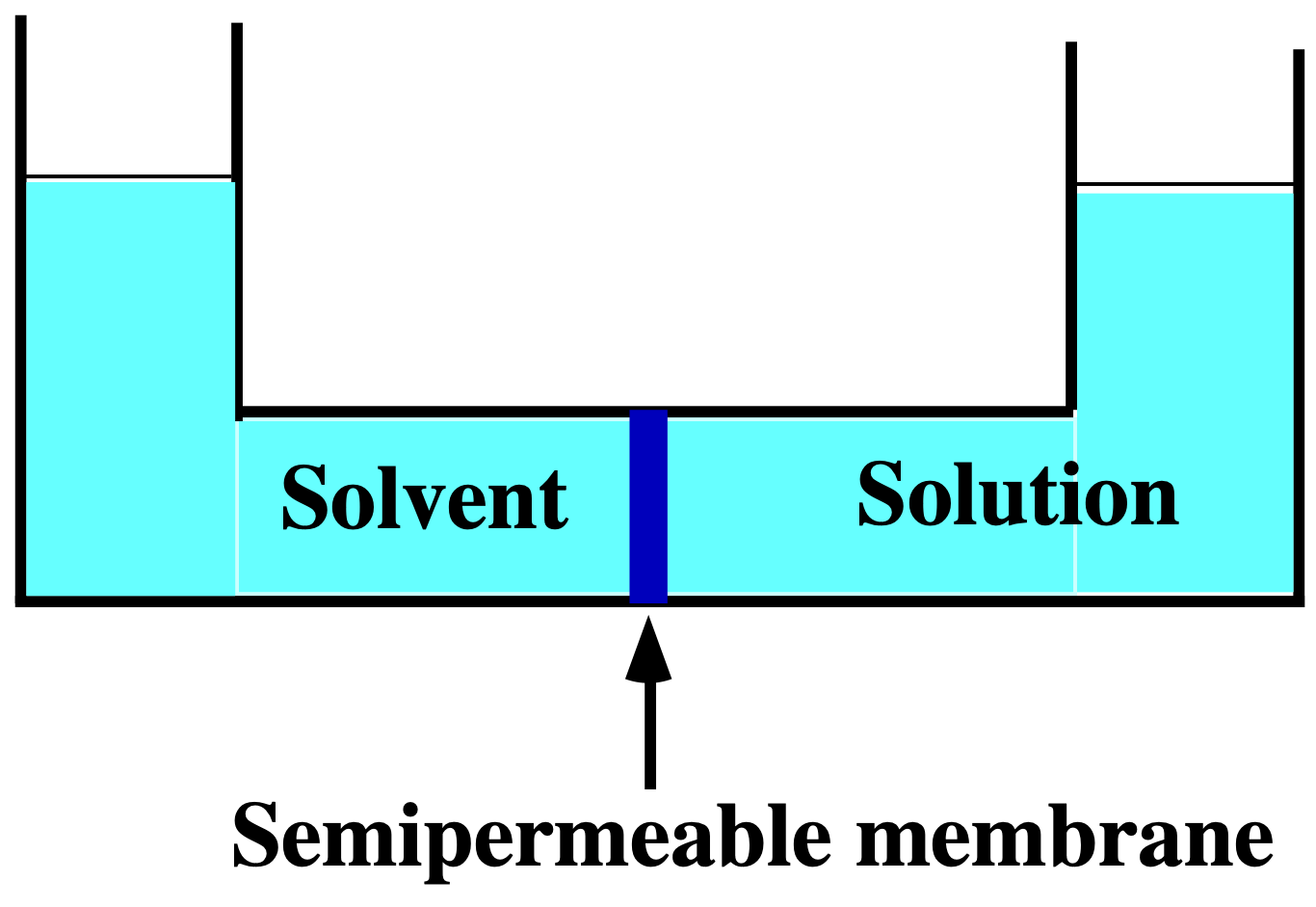 The semipermeable membrane allows only the movement of solvent molecules.
Solvent molecules move from pure solvent to solution in an attempt to make both have the same concentration of solute.
Driving force is entropy (CH 223)
MAR
Process of Osmosis
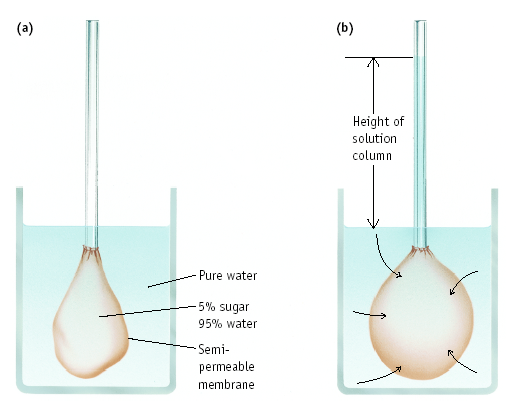 MAR
Osmotic Pressure, ∏
Equilibrium is reached when pressure - the OSMOTIC PRESSURE, ∏ - produced by extra solution counterbalances pressure of solvent molecules moving through the membrane.
 		∏  =  icRT  
	c = conc. in mol/L
   i = the van't Hoff factor
   R = 0.082057 (L atm)/(mol K) 
   T = Kelvin Temp.
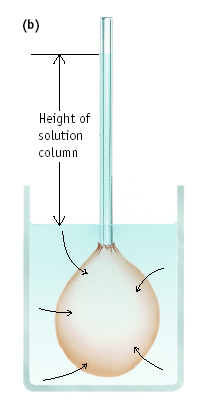 Osmotic pressure
MAR
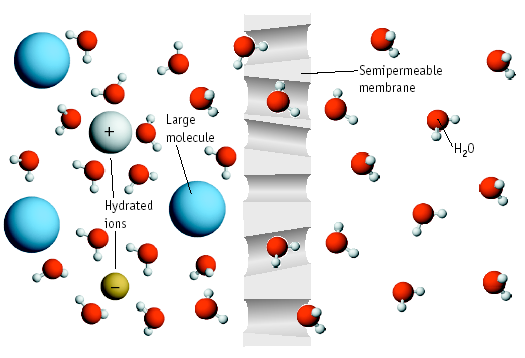 Osmosis
MAR
Osmosis Calculating a Molar Mass
Dissolve 35.0 g of hemoglobin in enough water to make 1.00 L of solution.  p measured to be 10.0 mm Hg at 25 ˚C.  Calc. molar mass of hemoglobin.
Solution
(a)	   Calc. p in atmospheres
 		p  =  10.0 mm Hg • (1 atm / 760 mm Hg)
 		π  =  0.0132 atm
MAR
Osmosis Calculating a Molar Mass
Dissolve 35.0 g of hemoglobin in enough water to make 1.00 L of solution.   p measured to be 10.0 mm Hg at 25 ˚C.  Calc. molar mass of hemoglobin.
Solution
(b)	Calc. concentration from p = cRT
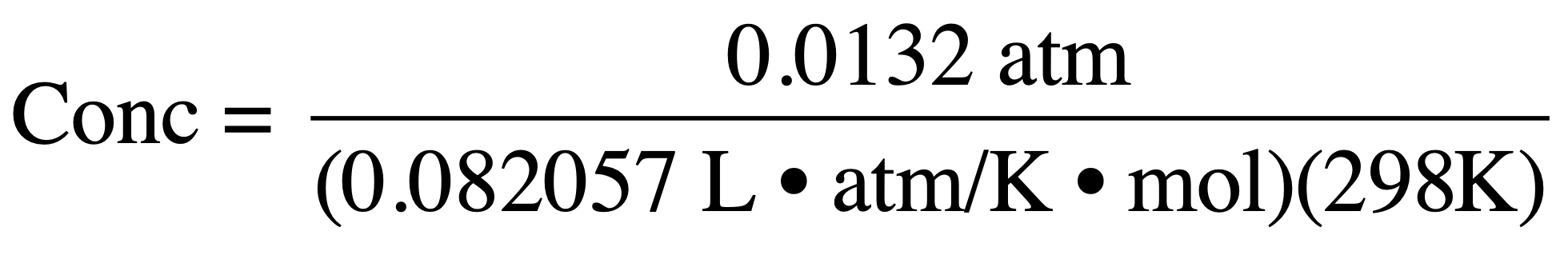 Conc = 5.40 x 10-4 mol/L (* 1 L)
(c)	Calc. molar mass
 		Molar mass = 35.0 g / 5.40 x 10-4 mol
  		Molar mass = 64,800 g/mol
MAR
Osmosis
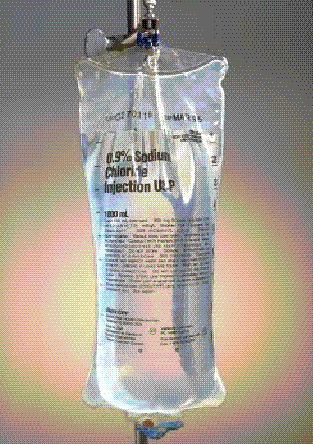 Osmosis of solvent from one solution to another can continue until the solutions are ISOTONIC - they have the same concentration.
Osmotic pressure important in living systems
MAR
Osmosis & Living Cells
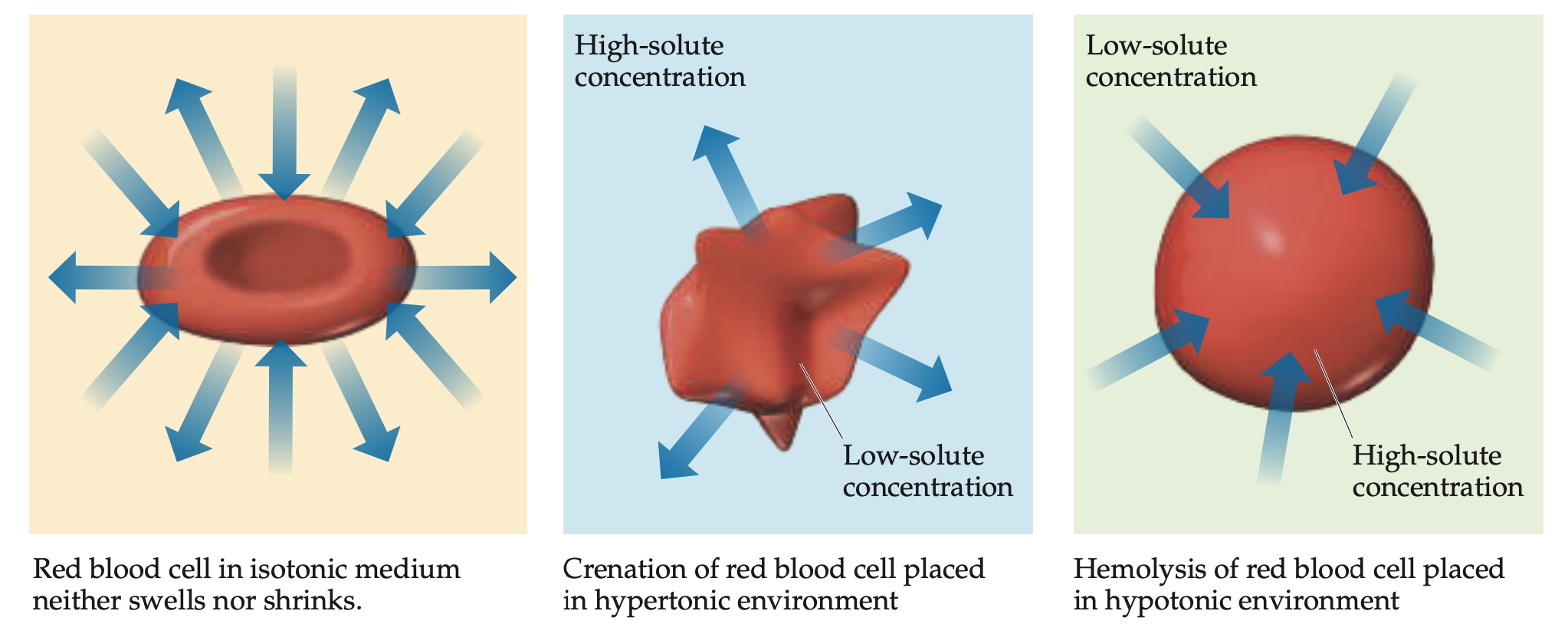 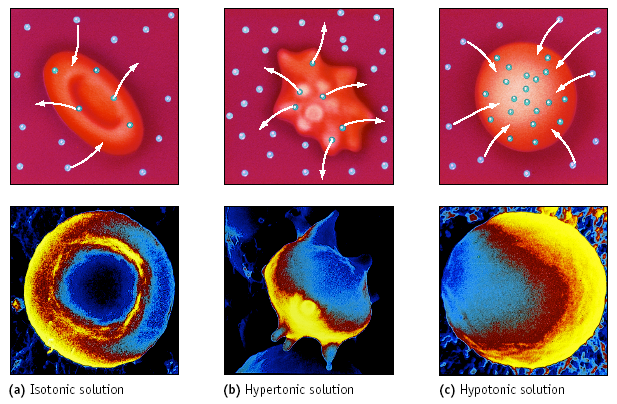 MAR
Reverse OsmosisWater Desalination
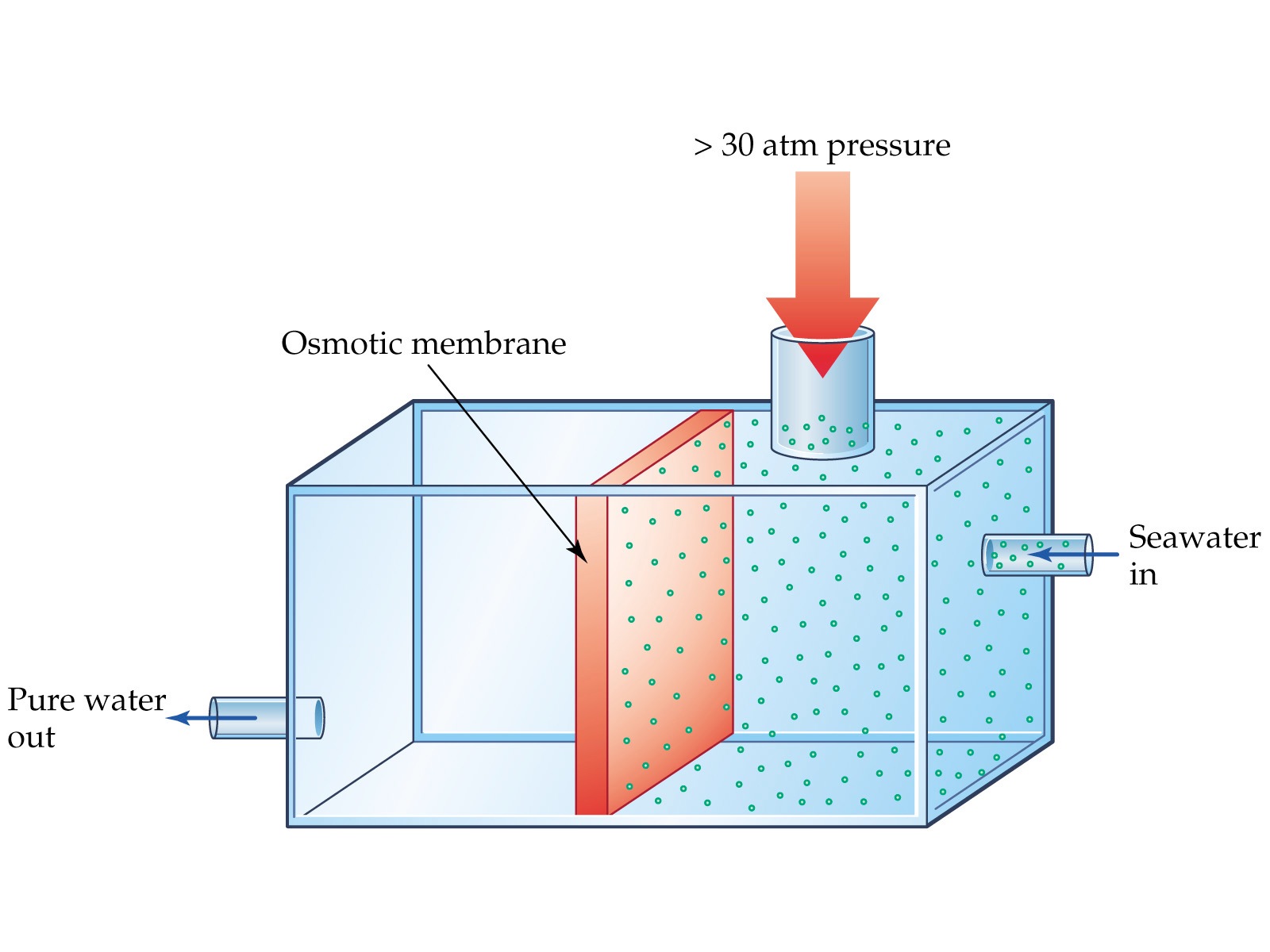 External pressure allows for reverse osmosis
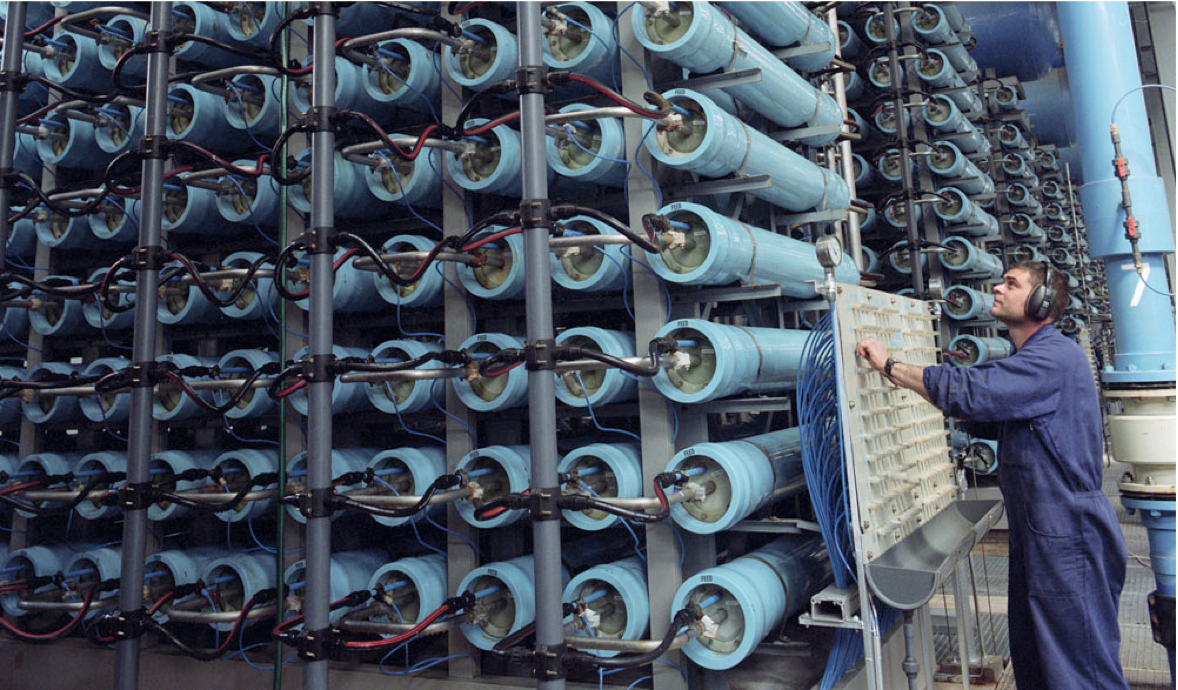 MAR
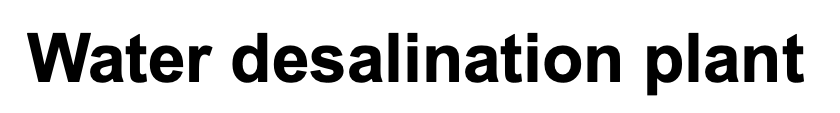 Other Homogeneous Mixtures
Homogeneous mixtures: more than just solutions!
 Solutions - most important, particles in the range   0.2 - 2 nm in diameter (salt water, acids, etc.)
  Colloids - a "solution" with particles in the range 2 - 1000 nm (milk, fog, etc.)
  Suspensions - contain particles greater than 1000 nm in diameter (blood, paint, aerosol sprays, etc.)
MAR
The Tyndall Effect
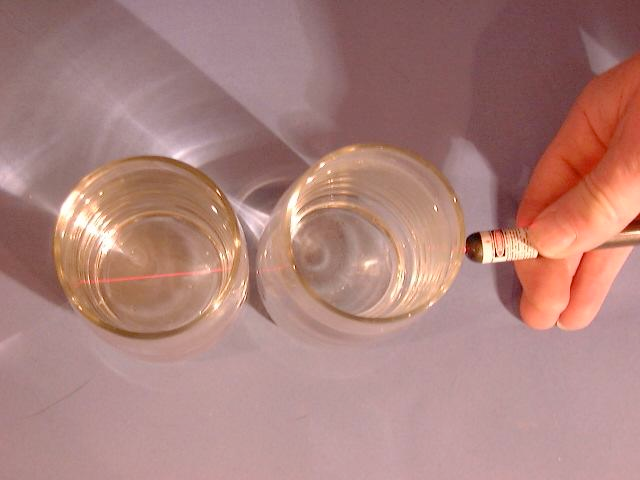 Colloids (and suspensions) have particles too small to settle out of solution - hence, the Tyndall effect
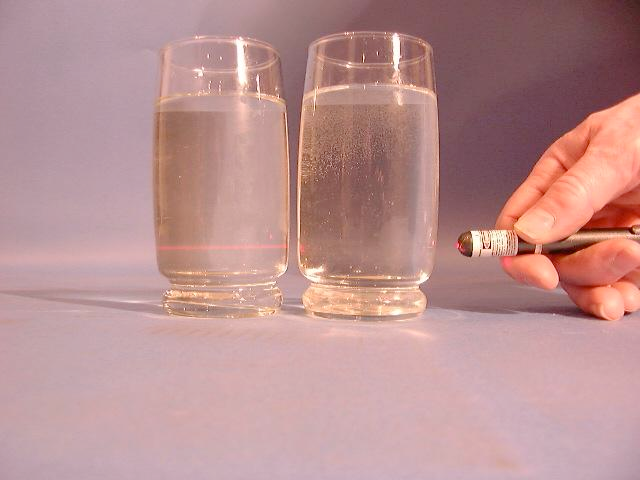 Right: Pure tap water
Left: 5 ppm colloidal silver
MAR
[Speaker Notes: Pictures from: http://silver-lightning.com/tyndall/]
The Tyndall Effect
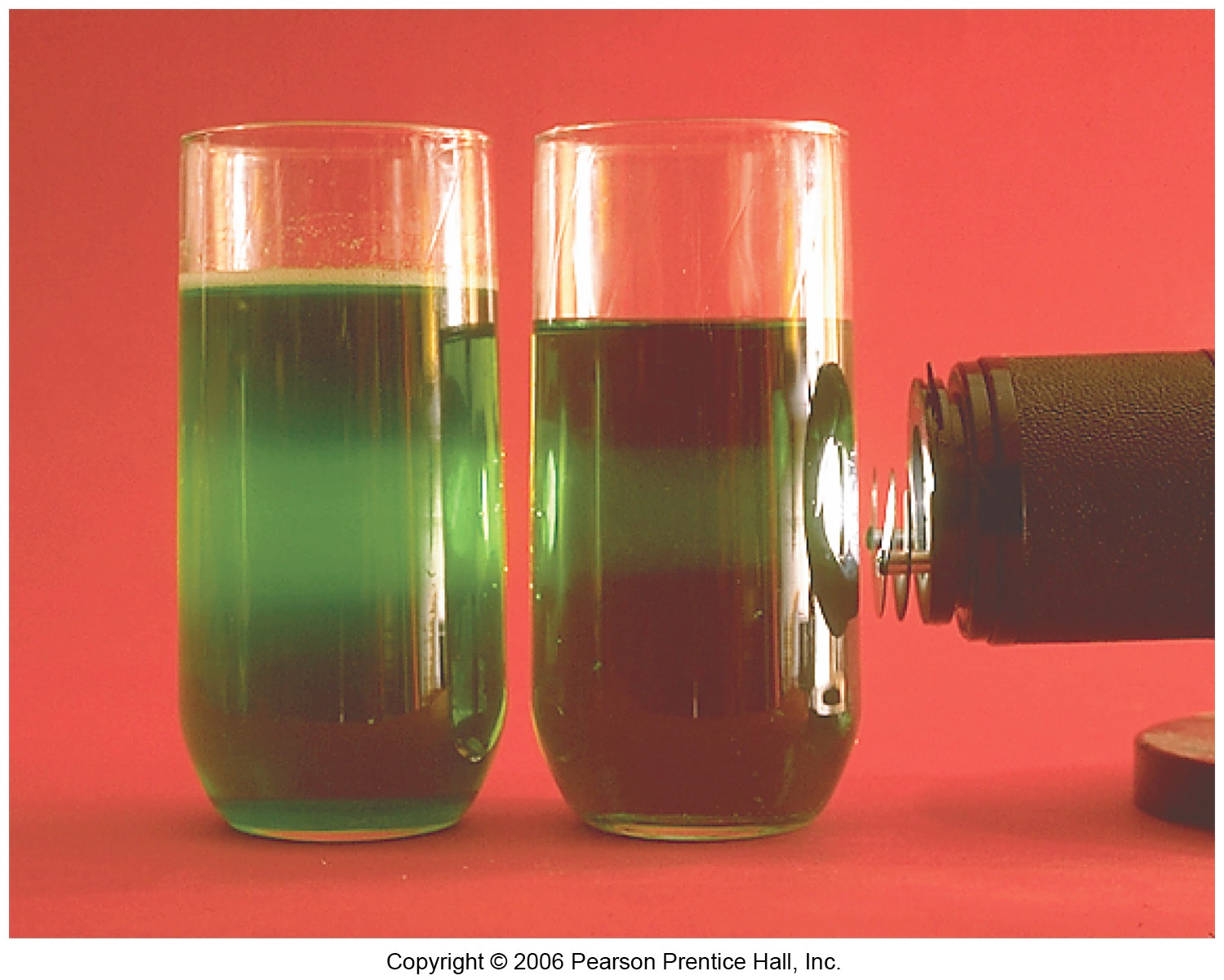 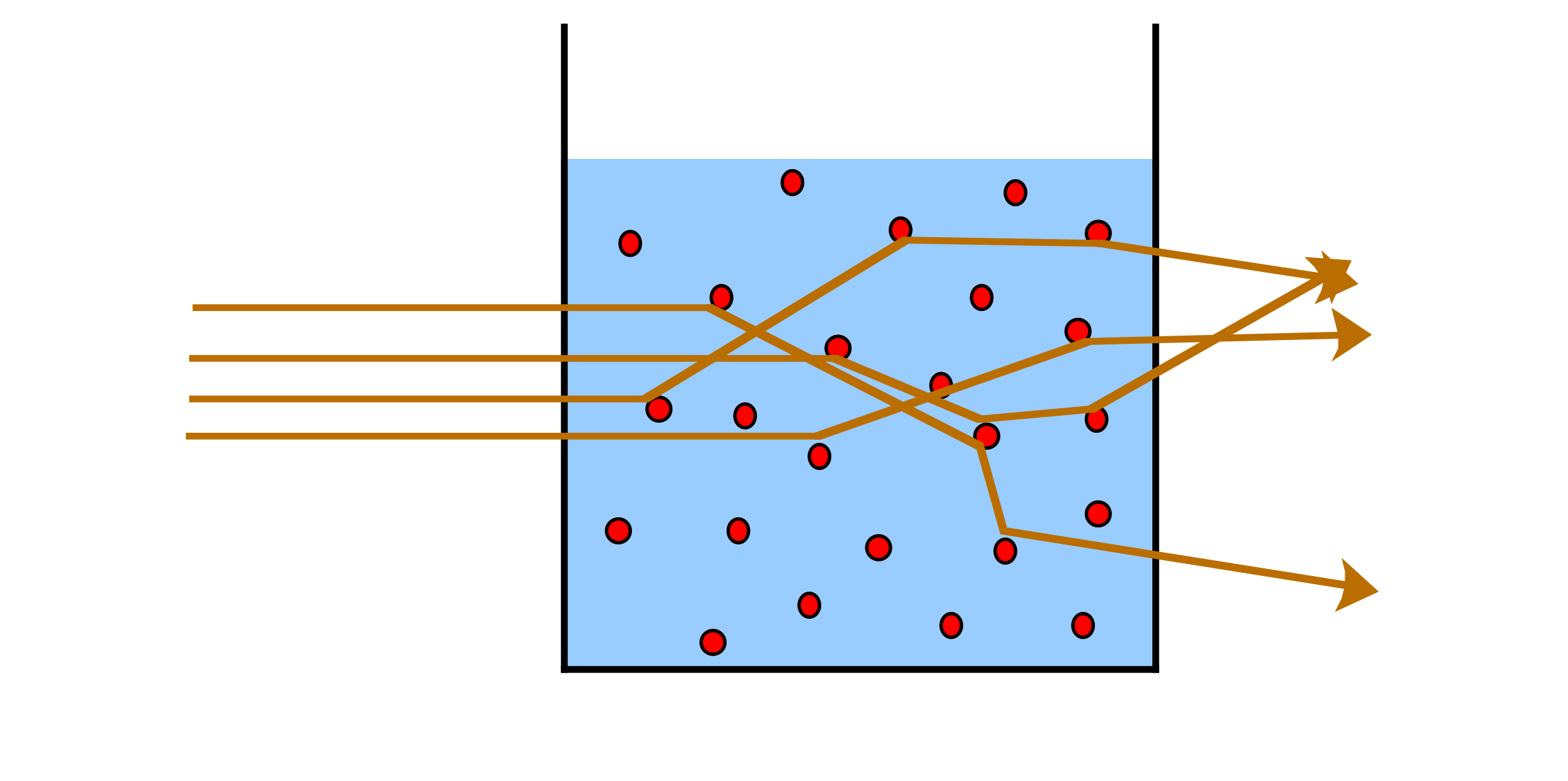 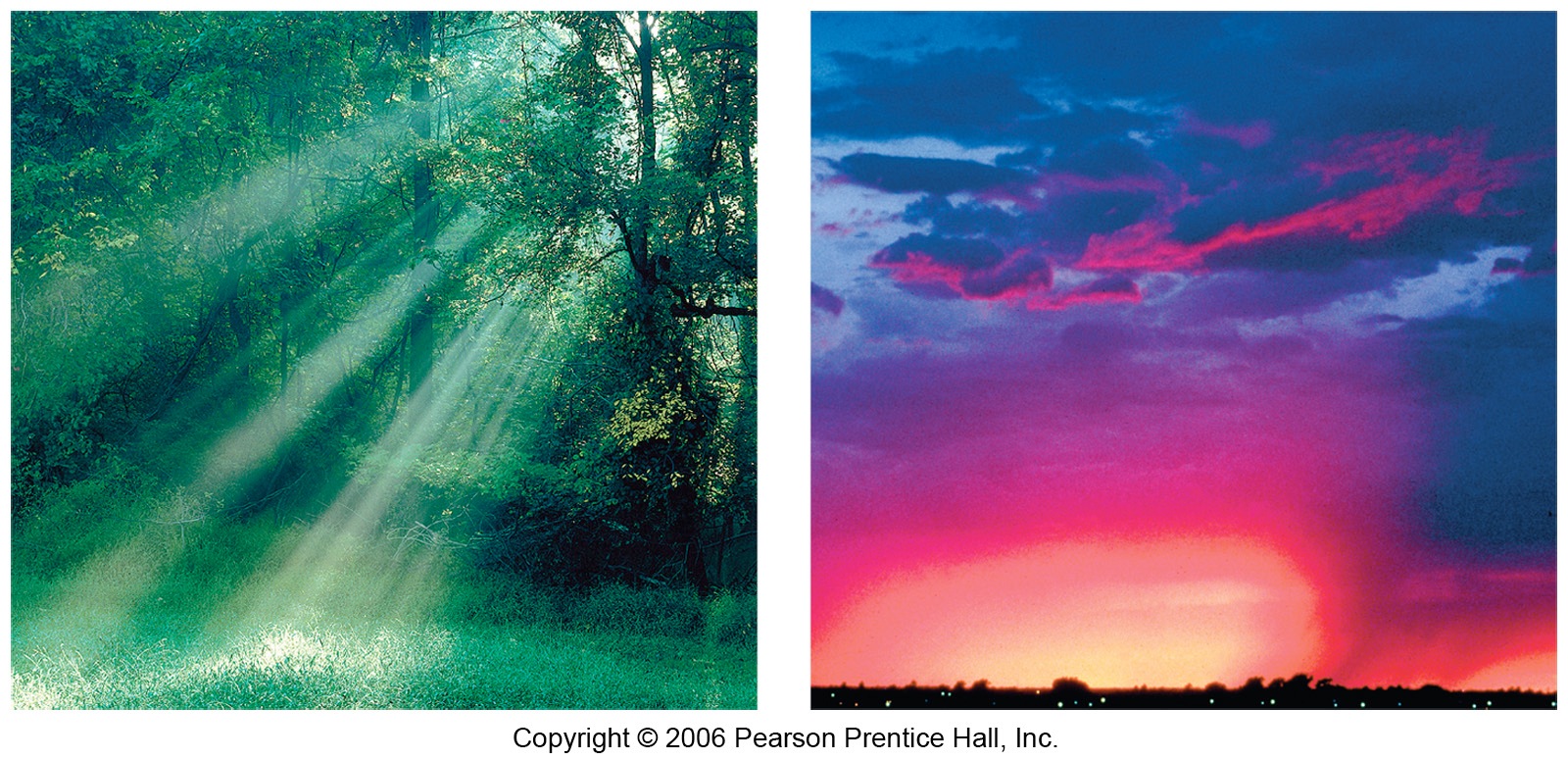 MAR
Colloids
Colloids have a dispersed phase ("solute") and a dispersing medium ("solvent").  Many types of colloids:
Type		D Medium	D Phase	Examples
aerosol	gas		liquid		fog, clouds
aerosol	gas		solid		smoke, viruses
foam		liquid		gas		shaving cream
emulsion	liquid		liquid		milk, mayonnaise
sol		liquid		solid		mud, paint, ink
foam		solid		gas		foam rubber, sponge
gel		solid		liquid		jelly, cheese, yogurt
solid sol	solid		solid		steel, bronze, pearls
MAR
Surfactant Emulsifying Agents
Surfactants (or Surfactant Emulsifying Agents) promote the formation of colloids by coating dispersed phase, preventing the formation of large particles.
Surfactants used for cleaning called detergents.
MAR
Surfactant Emulsifying Agents
Soaps and detergents: surfactants with both a hydrophobic (nonpolar) and a hydrophilic (polar) end.  Can remove nonpolar oils and polar compounds.
Soaps often grouped in micelles with like-polarities grouped together.
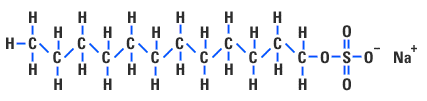 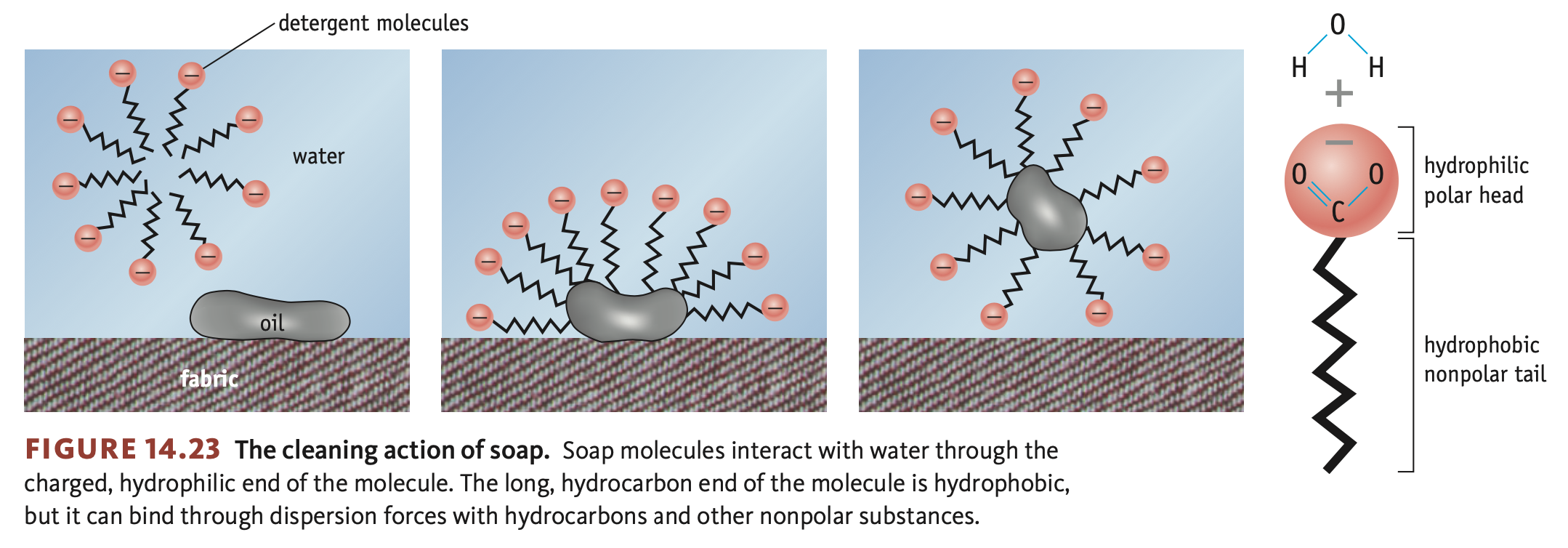 MAR
COO-
Oil and Water
-OOC
COO-
-OOC
Oil and water do not mix due to differences in polarity; water excludes oil due to stronger intermolecular forces
Soap removes oil readily using nonpolar end of micelle
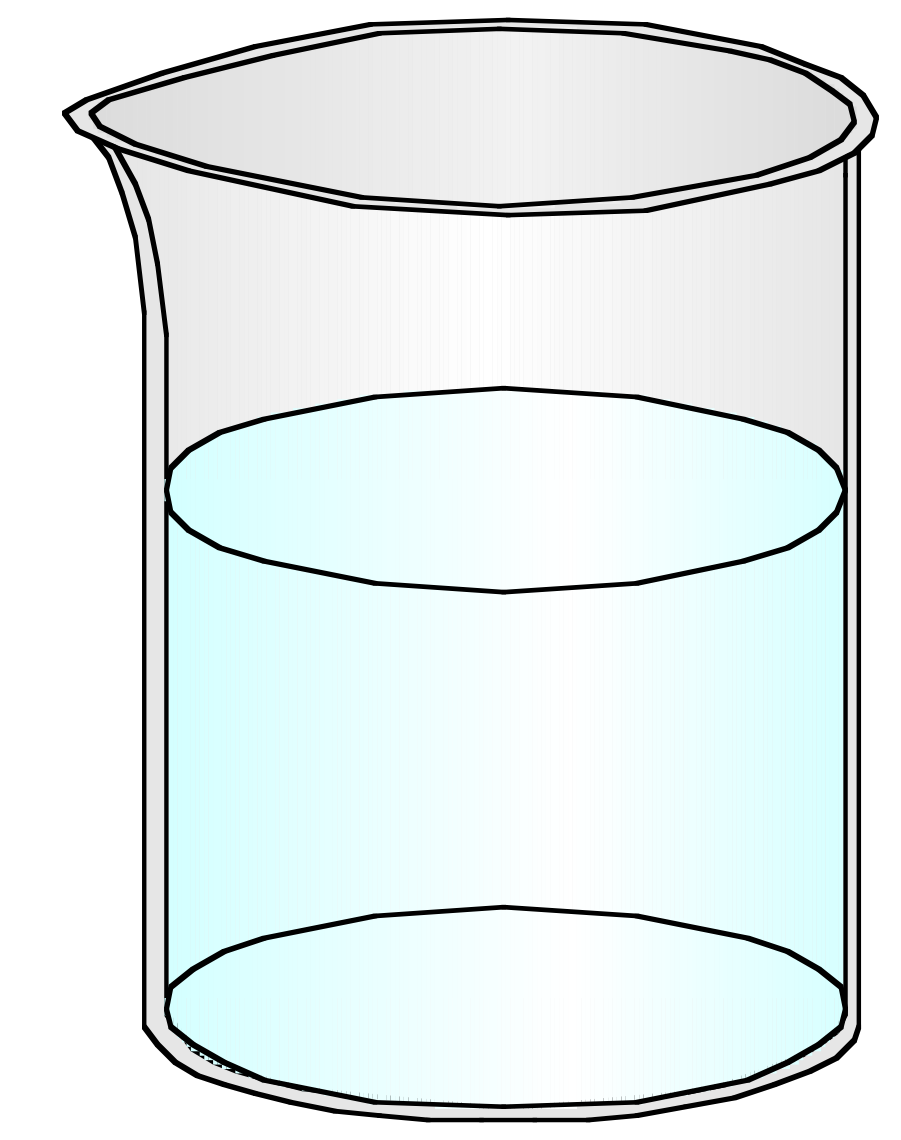 MAR
End of Chapter 11
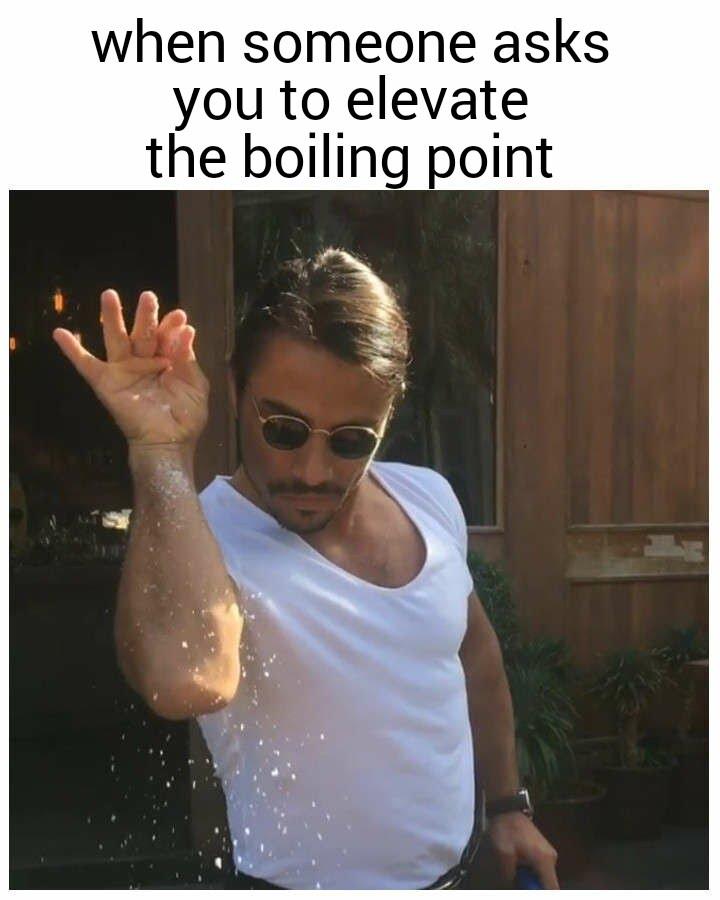 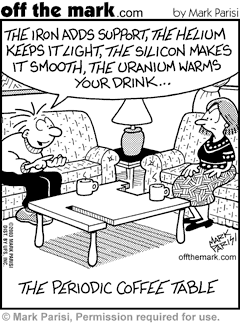 See:
Chapter Eleven Study Guide 
Chapter Eleven Concept Guide
Important Equations (following this slide)
End of Chapter Problems (following this slide)
MAR
Raoult’s Law / Vapor Pressure Depression:
Osmosis:
Henry’s Law:
Important Equations, Constants, and Handouts
from this Chapter:
Boiling Point Elevation /
Freezing Point Depression:
solution = solute + solvent
see Concentration Units Handout
Solution Concentrations:
R = 0.082057 L atm mol-1 K-1
i = van’t Hoff factor
End of Chapter Problems:  Test Yourself
Fill in the blanks in the table.  All solutions are aqueous.




Hydrochloric acid is sold as a concentrated aqueous solution. If the molarity of commercial HCl is 12.0 and its density is 1.18 g/cm3, calculate the molality and the weight percent of HCl in the solution.
A soda can has an aqueous CO2 concentration of 0.0506 M. What is the pressure of CO2 gas in the can? (kH = 4.48 x 10-5 M/mm Hg)
Pure nonvolatile iodine (105 g) is dissolved in 325 g of CCl4 at 65 °C. Given that the vapor pressure of CCl4 at this temperature is 531 mm Hg, what is the vapor pressure of the solution at 65 °C?
What is the boiling point of a solution composed of 15.0 g of CHCl3 (which boils at 61.70 °C) and 0.515 g of the nonvolatile solute acenaphthene, C12H10?
An aqueous solution containing 1.00 g of bovine insulin (a protein, not ionized) per liter has an osmotic pressure of 3.1 mm Hg at 25 °C. Calculate the molar mass of bovine insulin.
End of Chapter Problems:  Answers
Completed table:

	Compound		Molality	Weight percent	Mole fraction
	NaI		0.15		2.20				.0027C2H5OH		1.1		5.00				.020C12H22O11		0.15		4.90				.0027	

16.2 m, 37.1%
1130 mm Hg
444 mm Hg
62.51 °C 
6.0 x 103 g/mol